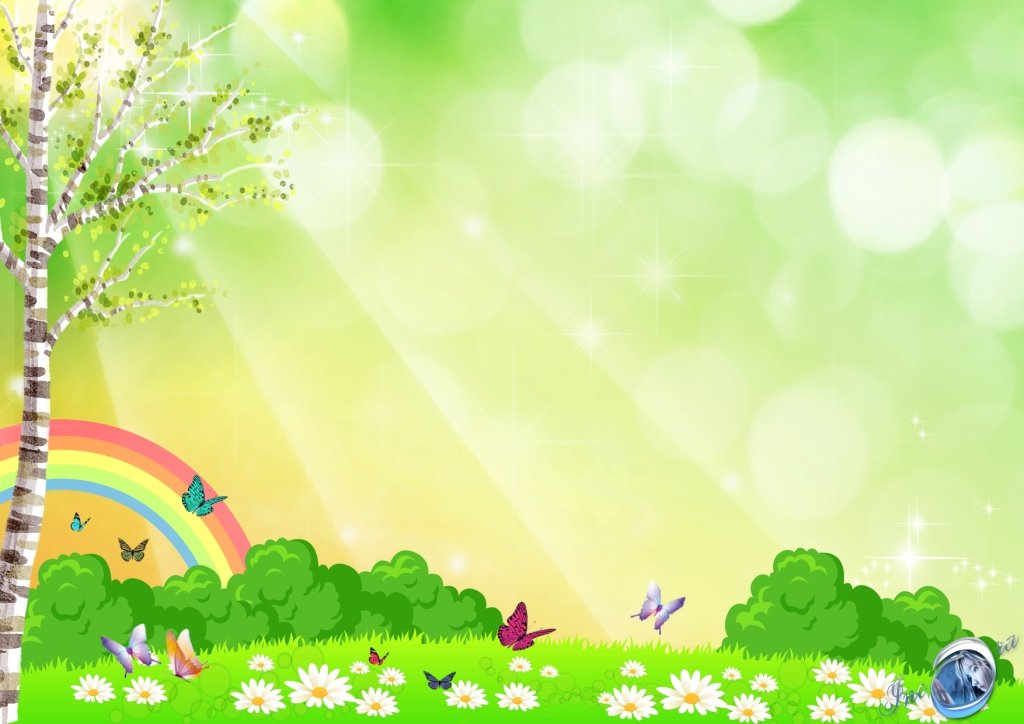 МБДОУ № 4 «БЕРЕЗКА»
Пос.НОВОНЕЖИНО ШКОТОВСКОГО РАЙОНА

ФОТООТЧЕТ 
О ПРОВЕДЕННЫХ МЕРОПРИЯТИЯХ 
В 2018-2019 УЧЕБНОМ ГОДУ
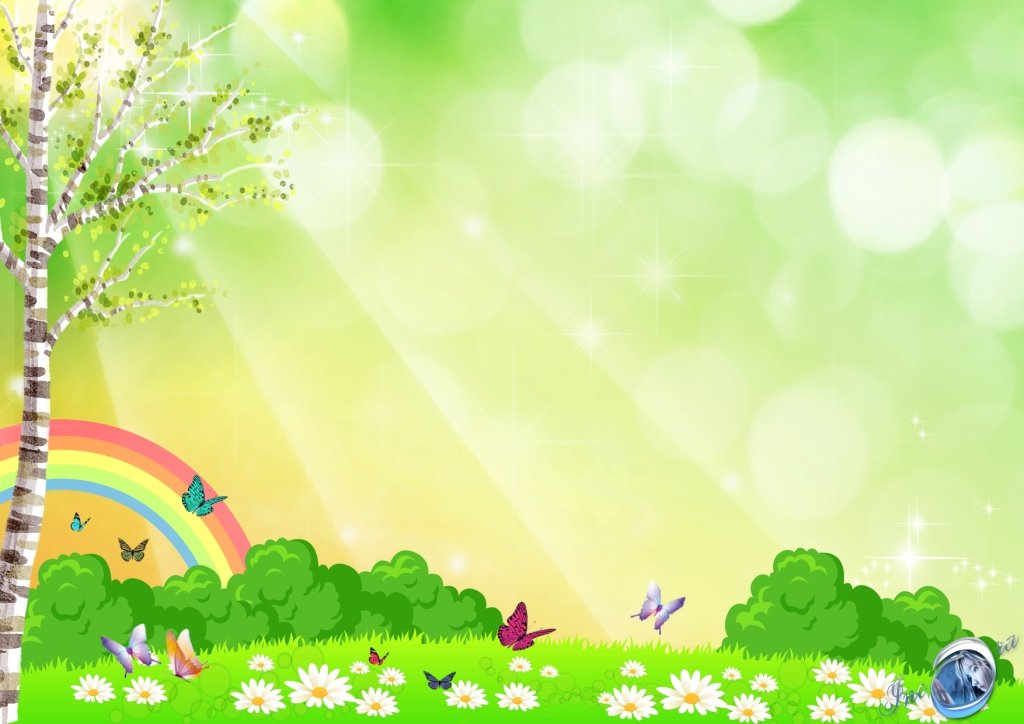 Утренник 
«Мы маму свою поздравляем!»
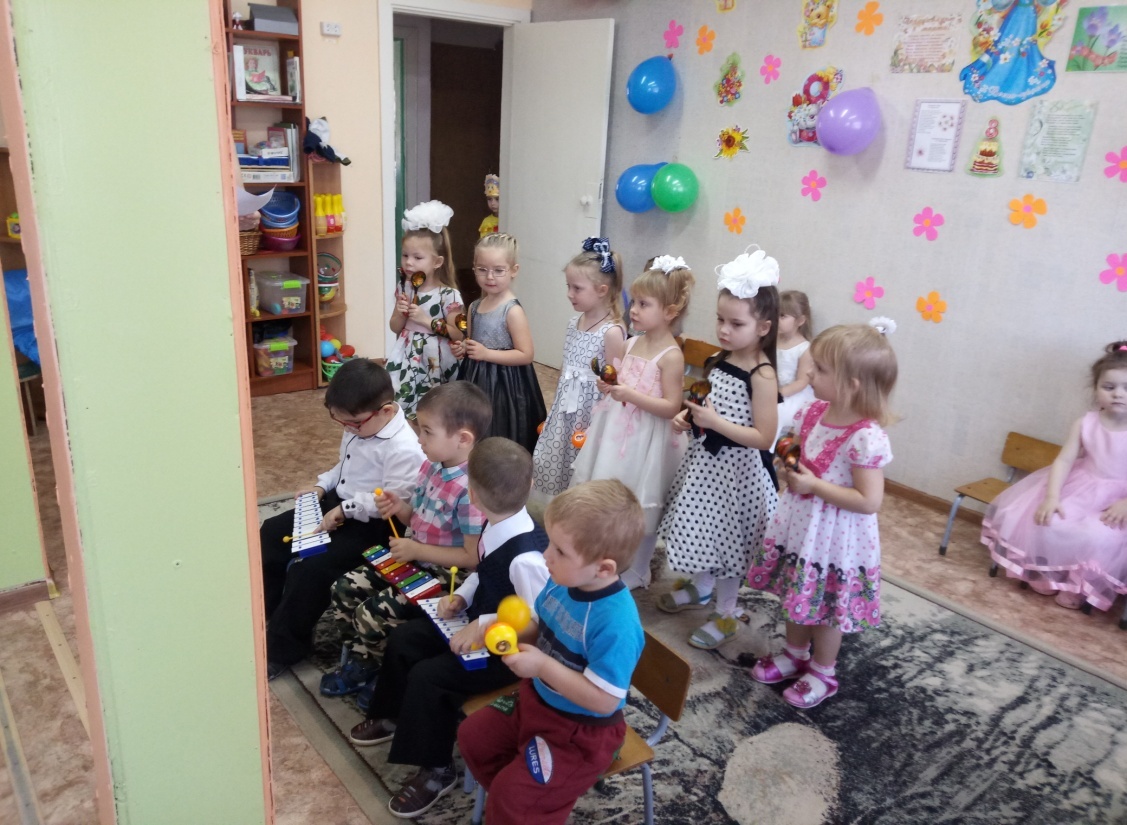 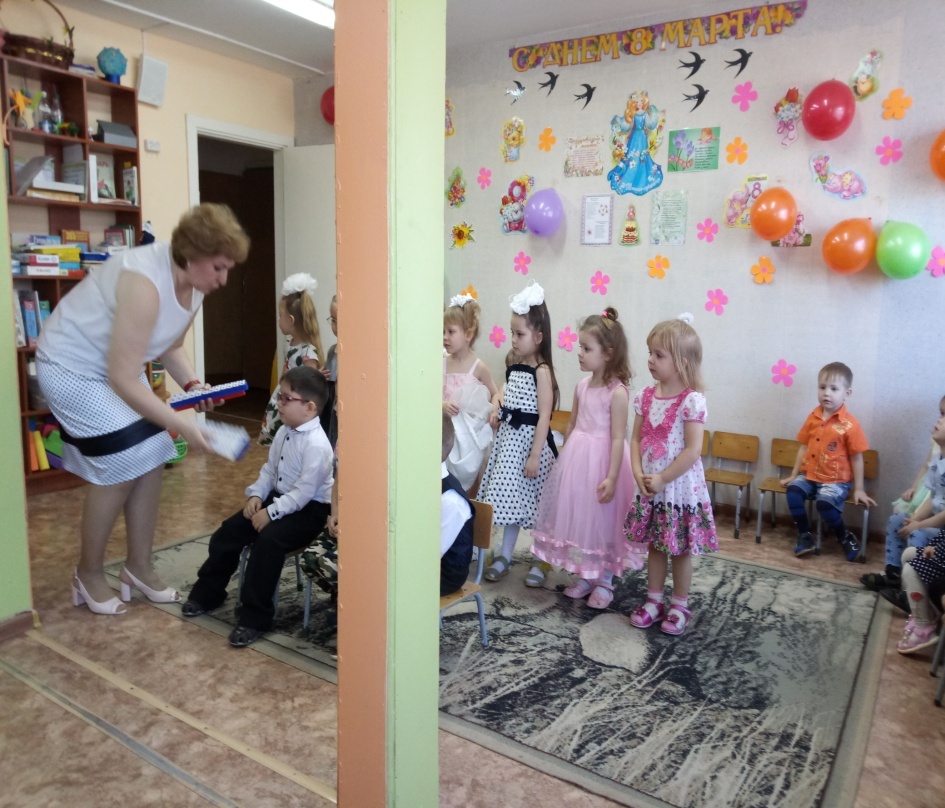 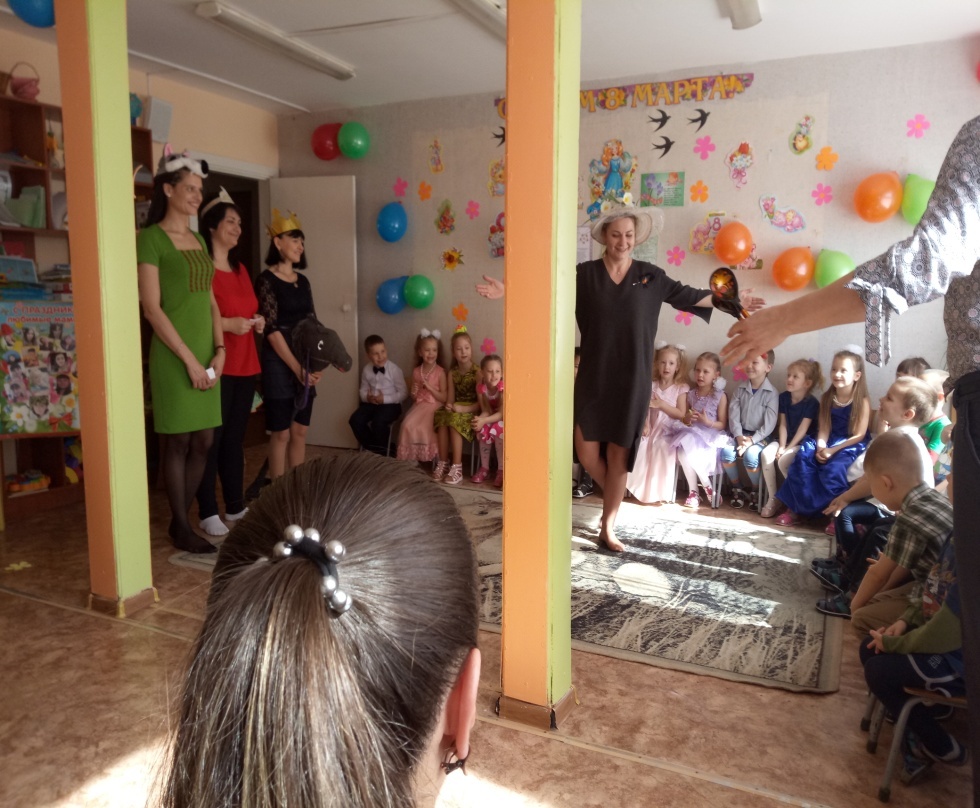 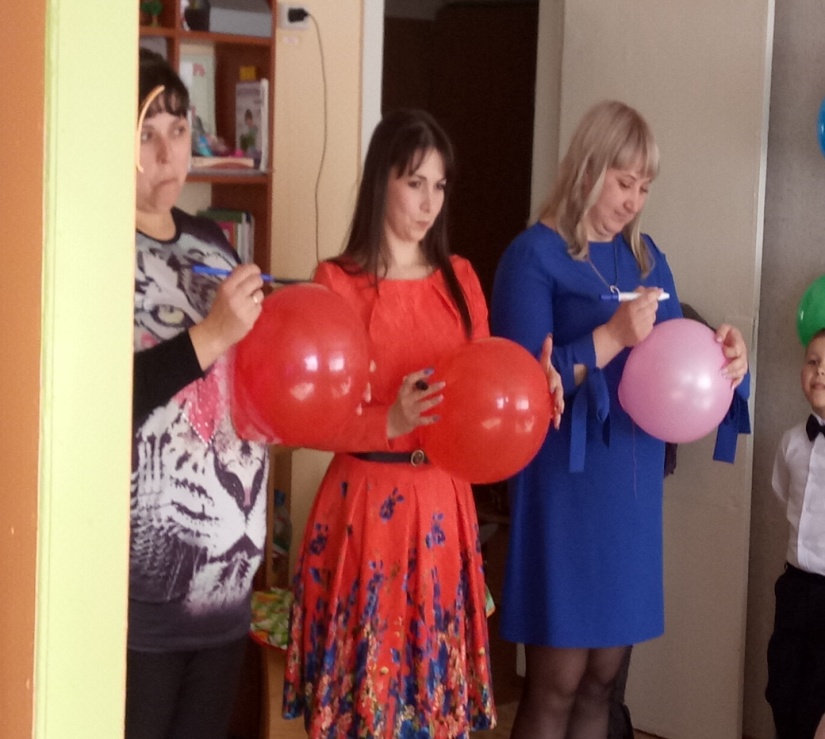 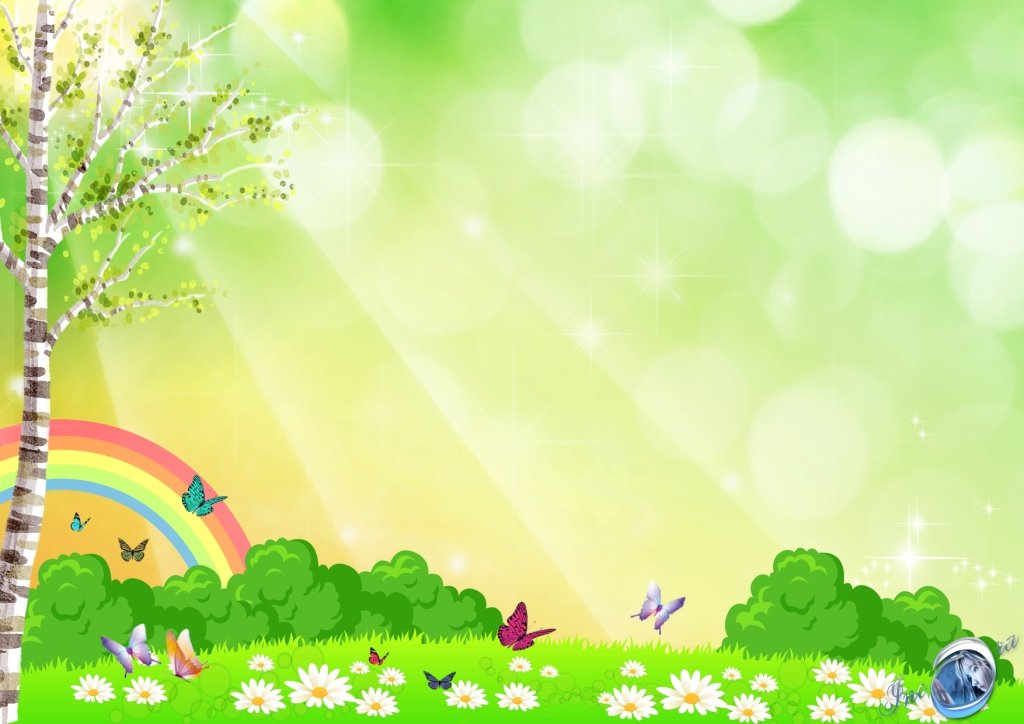 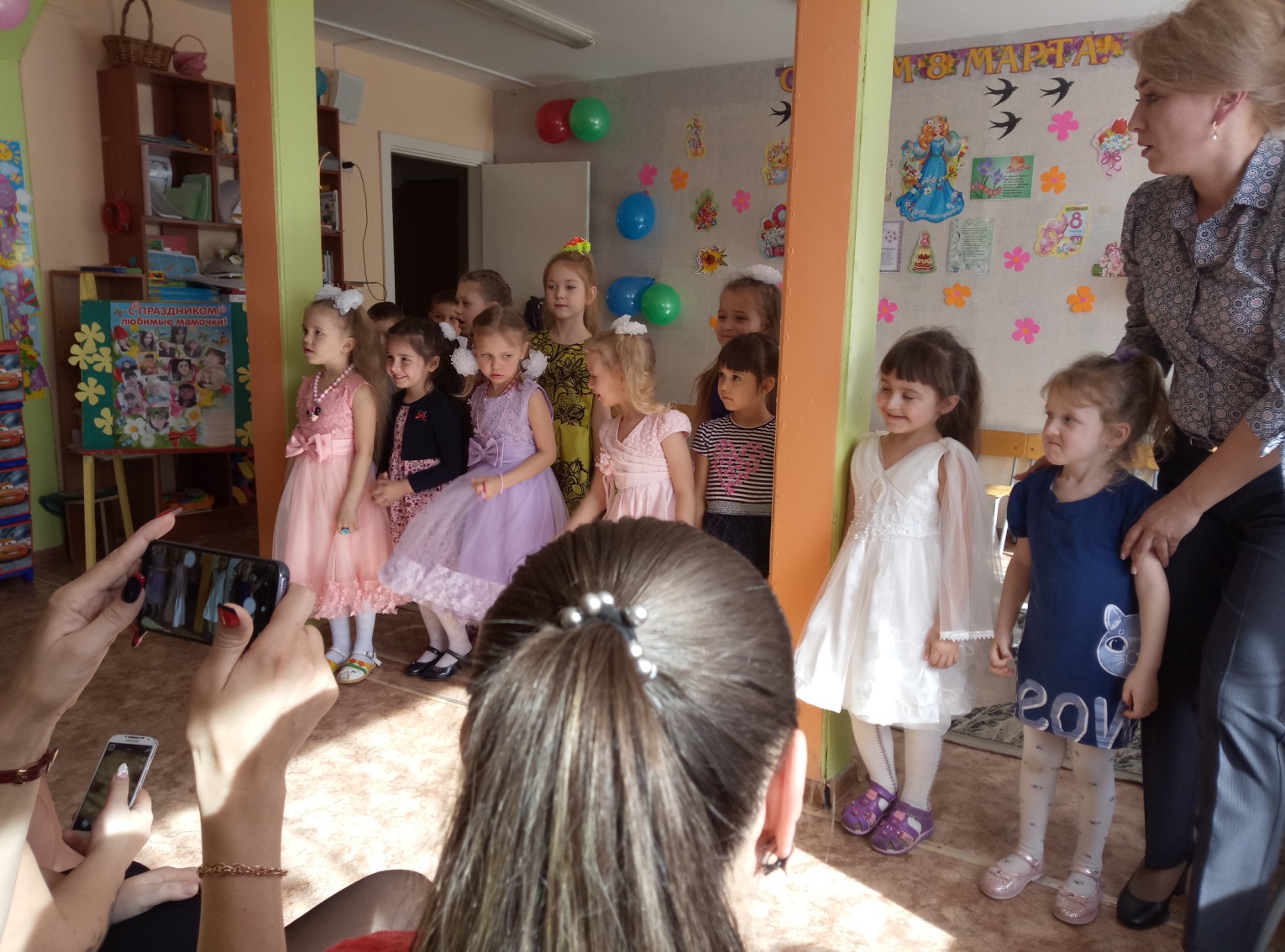 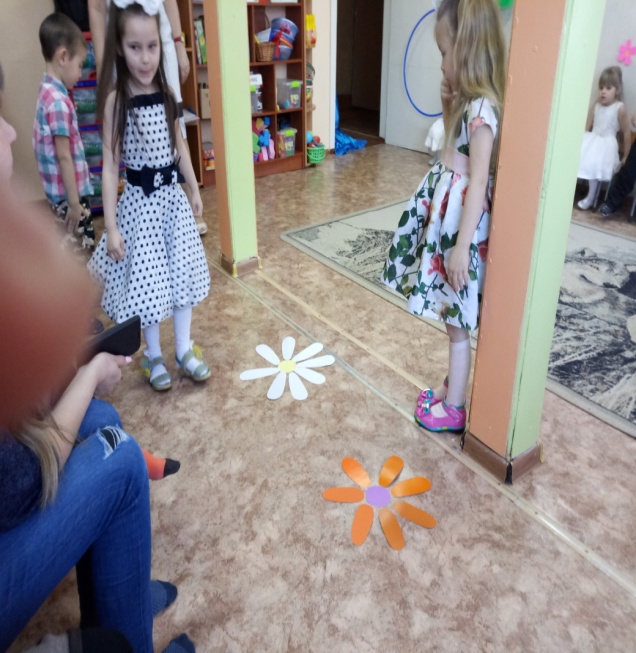 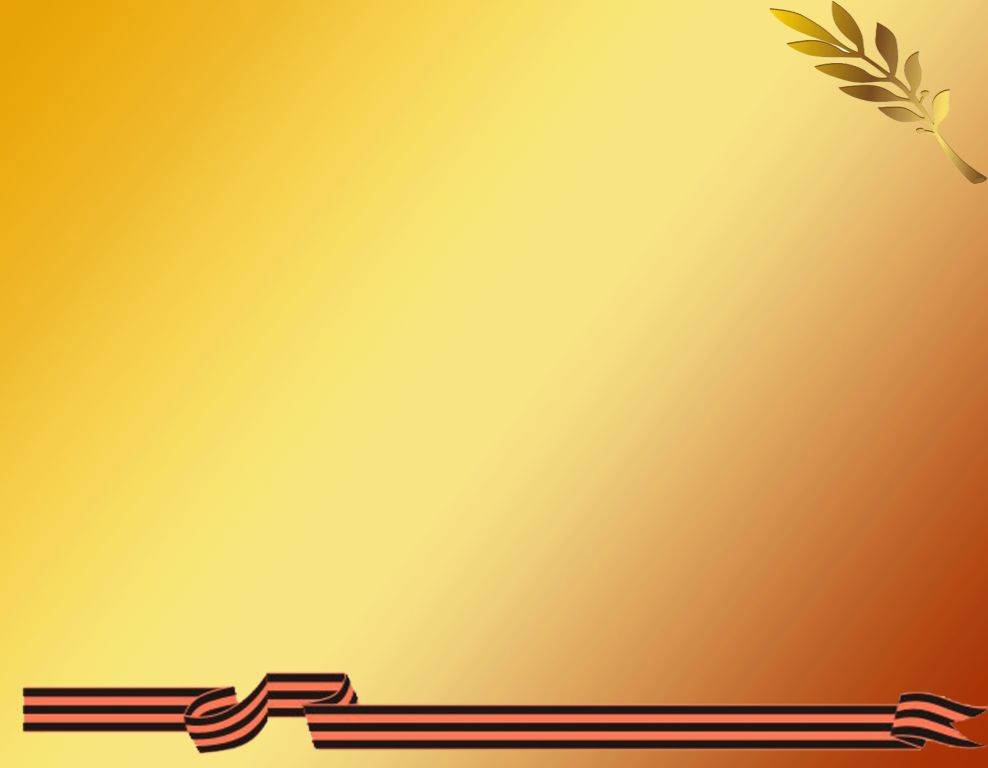 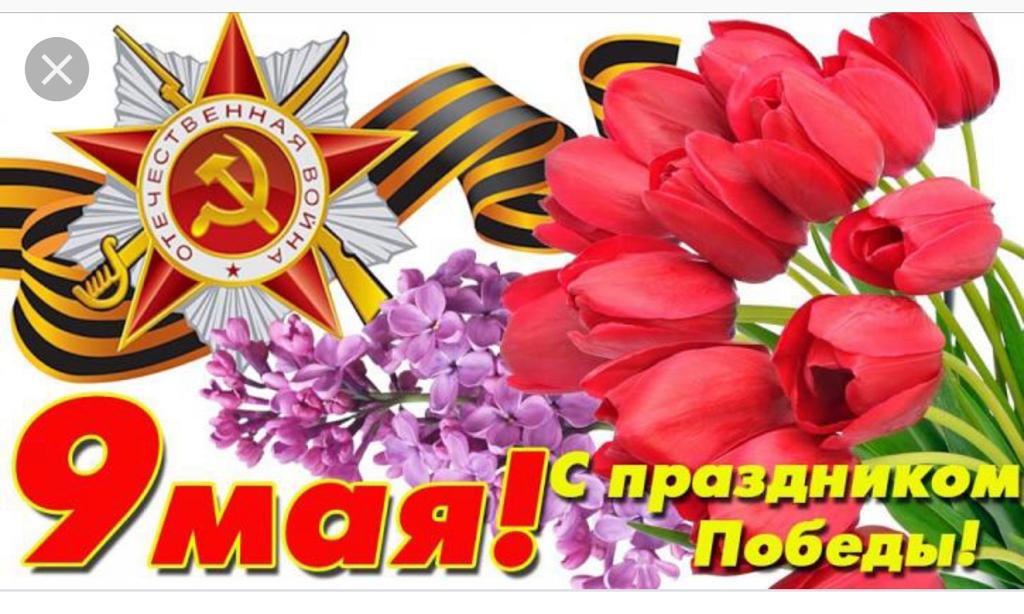 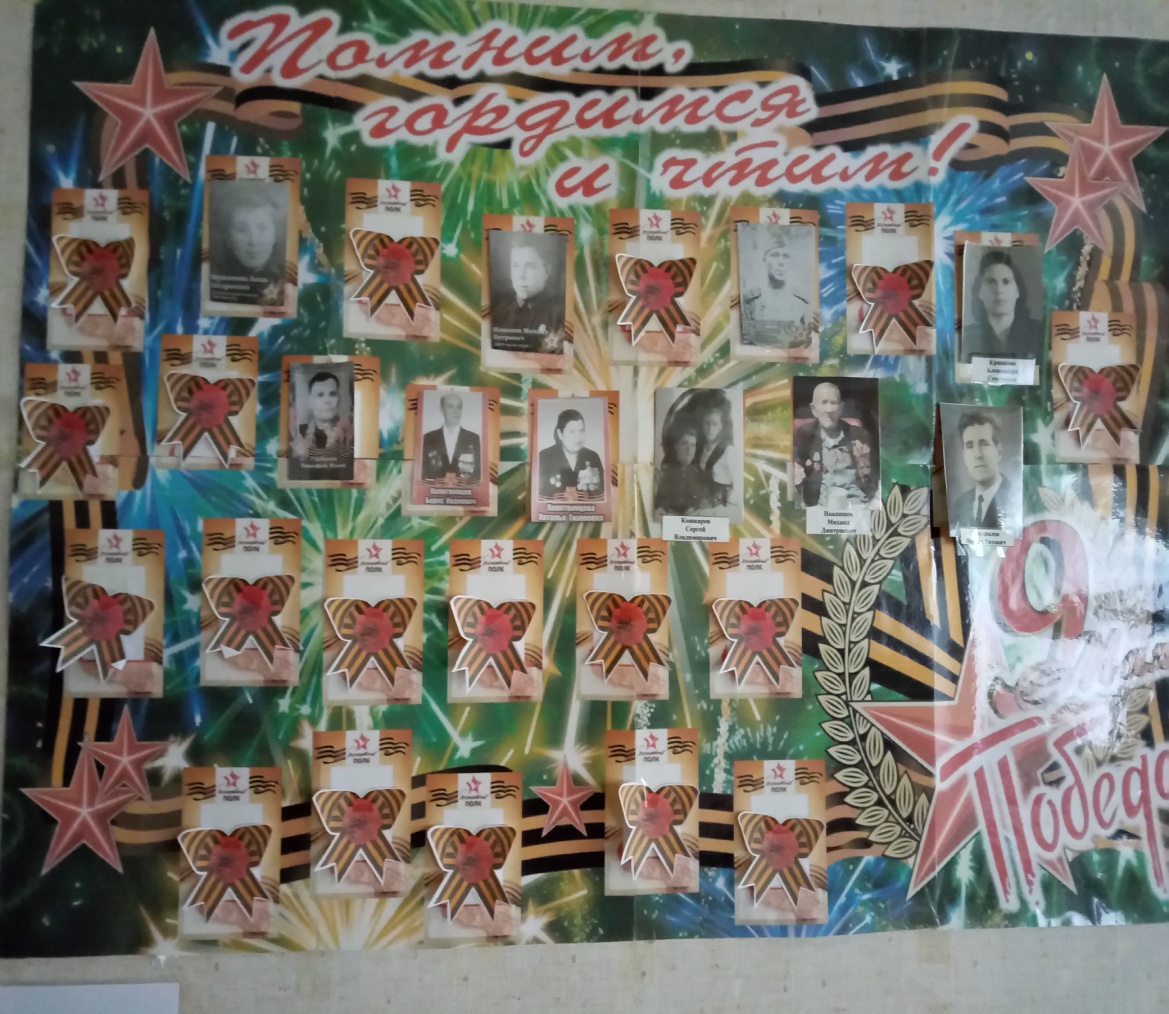 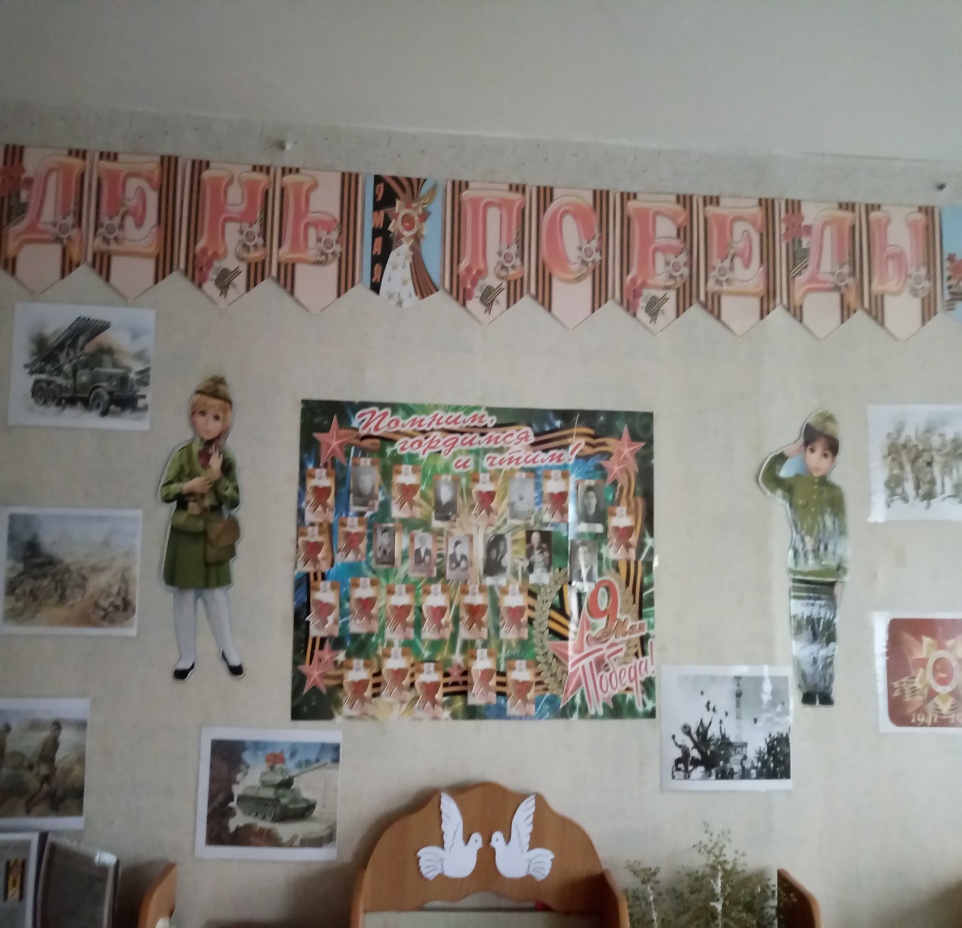 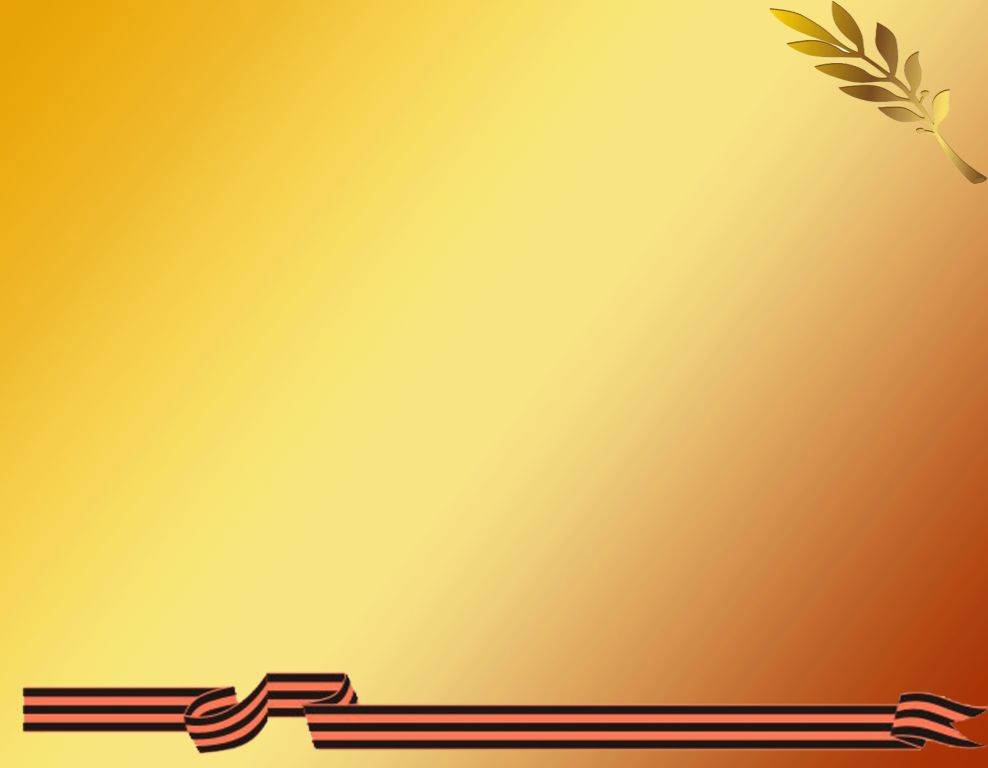 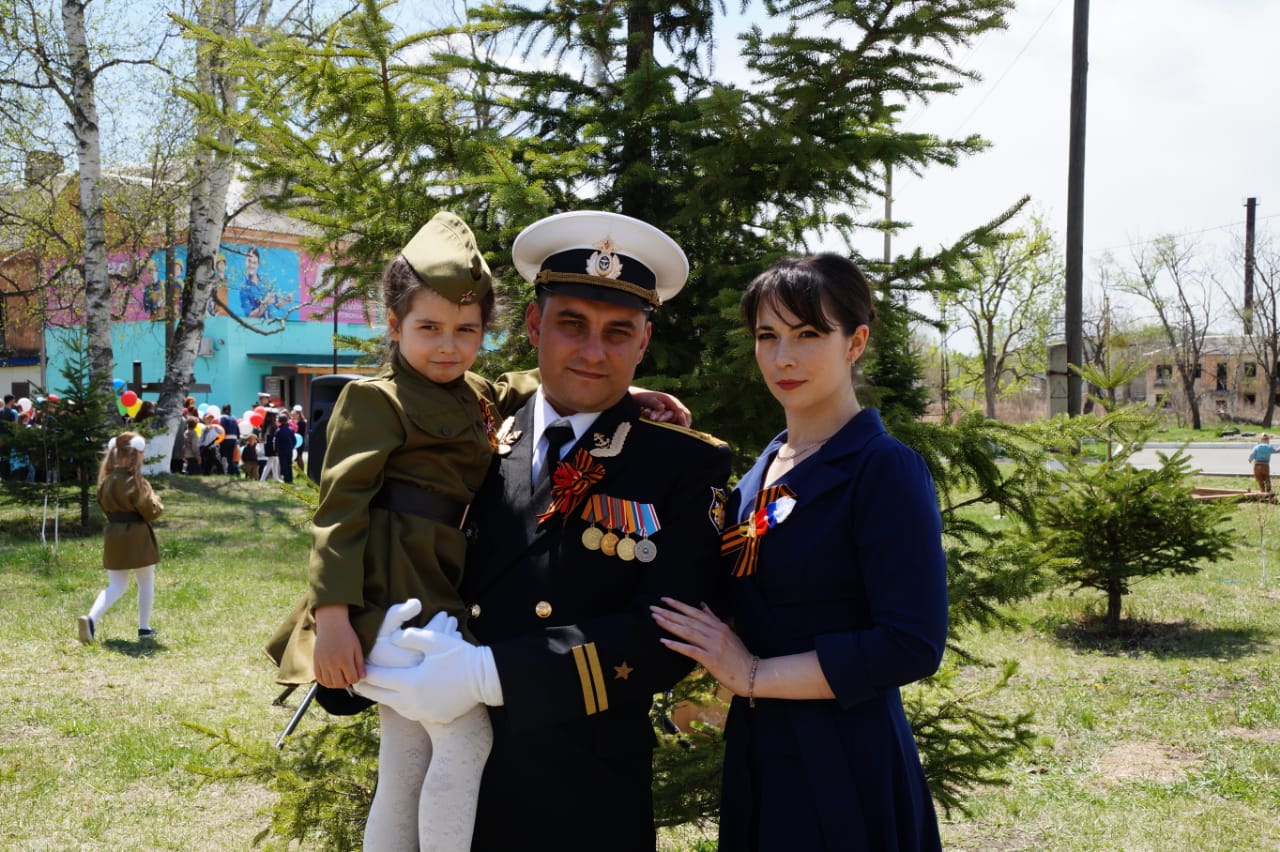 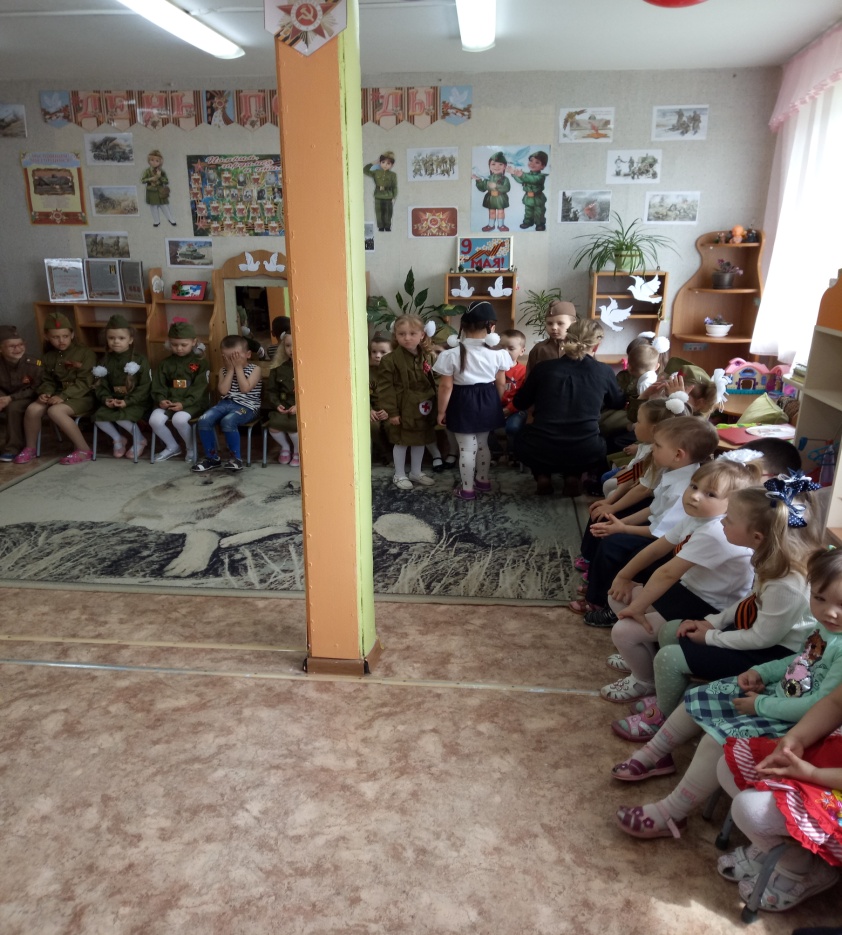 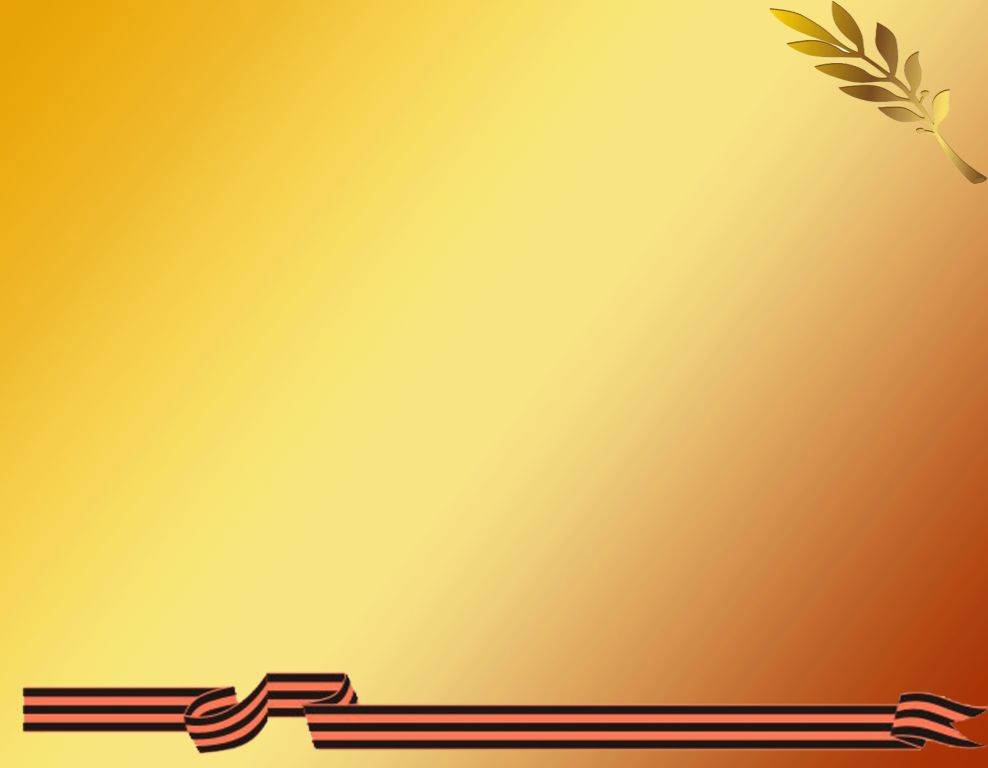 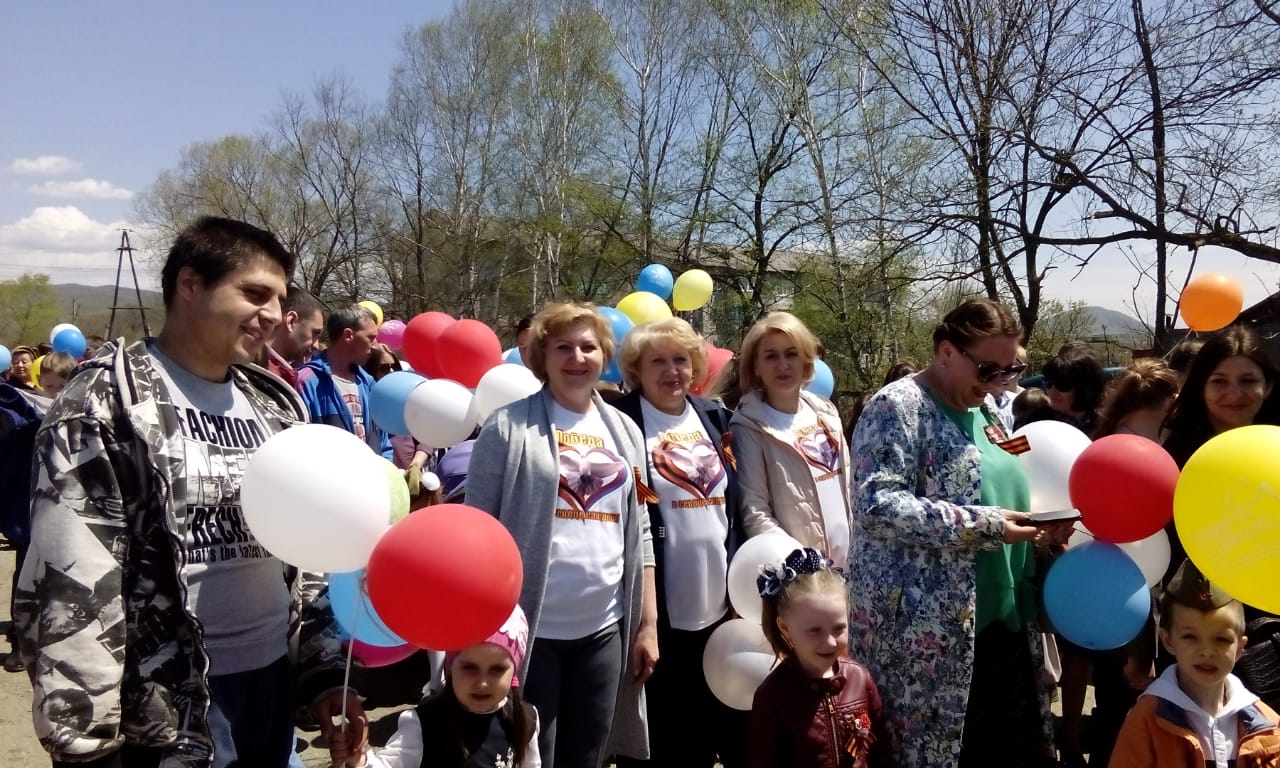 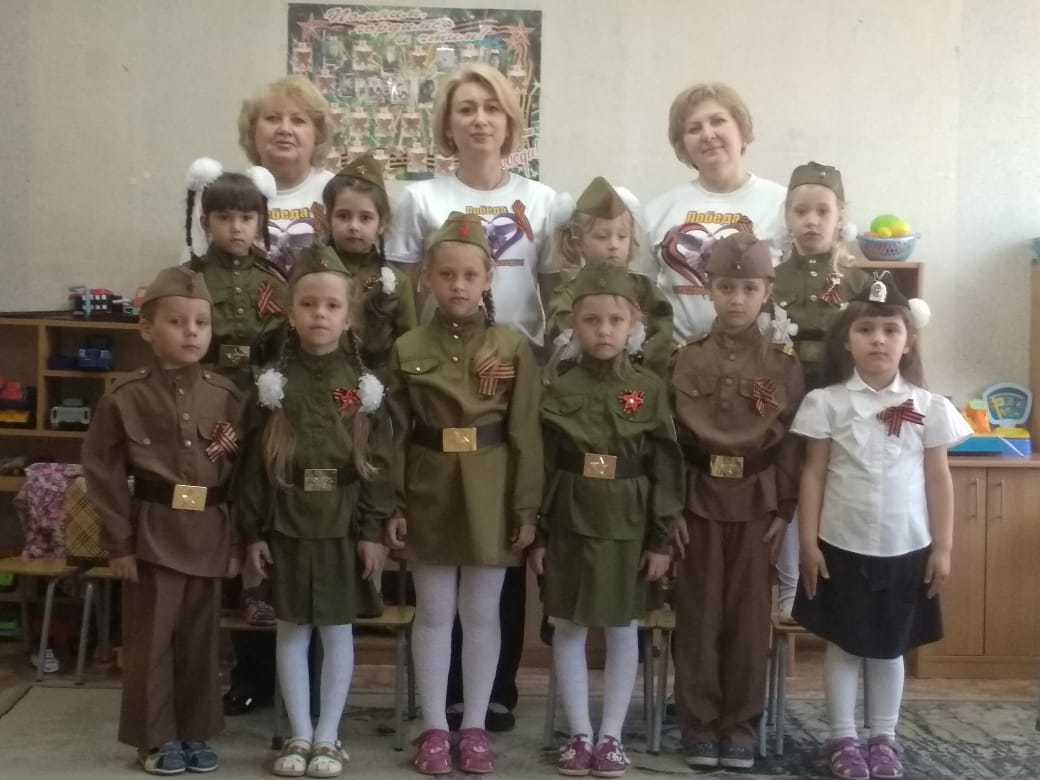 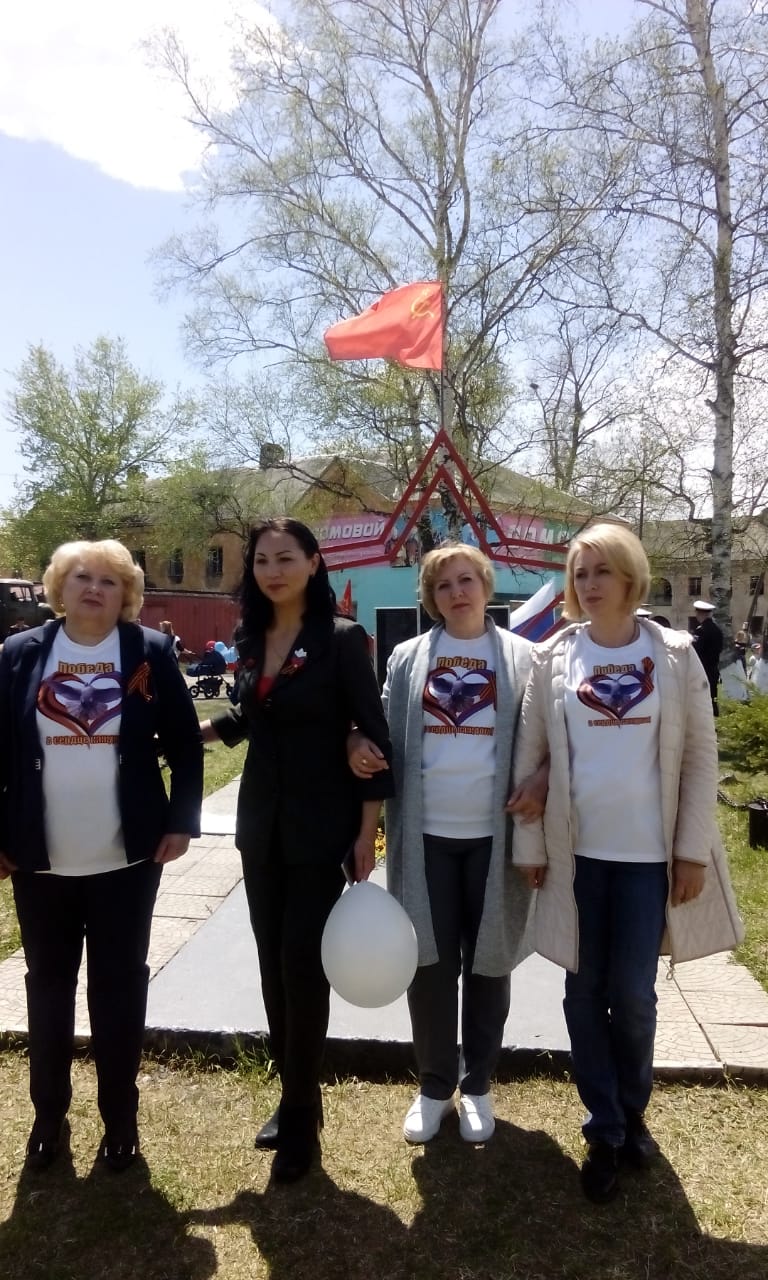 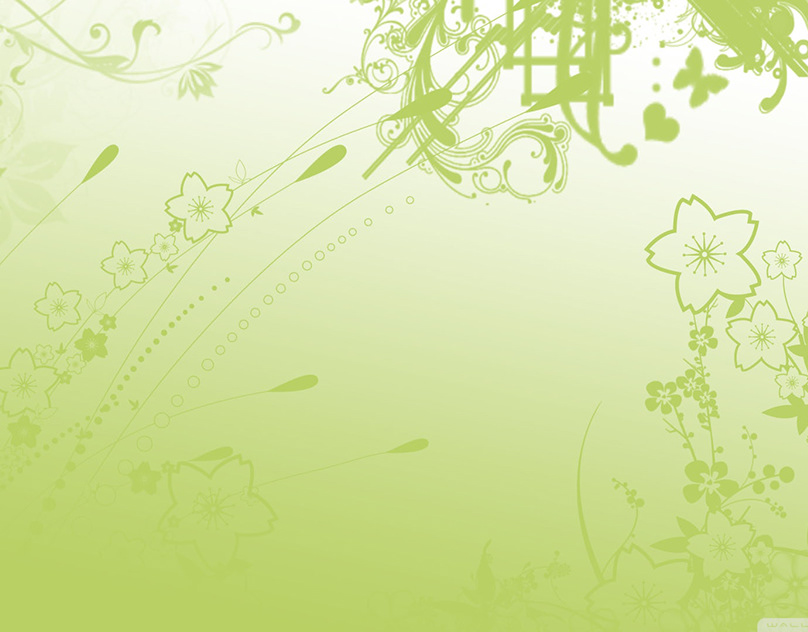 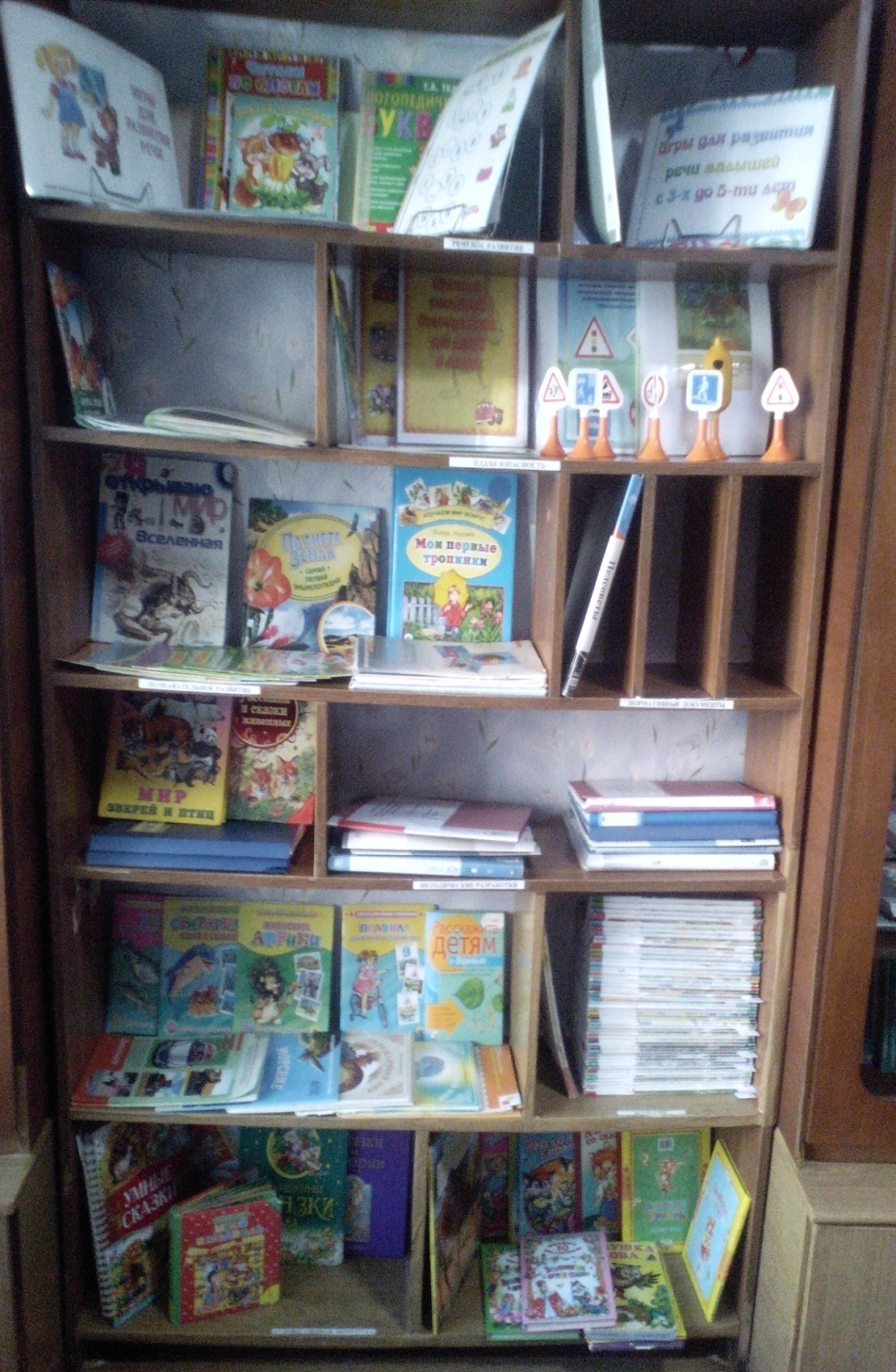 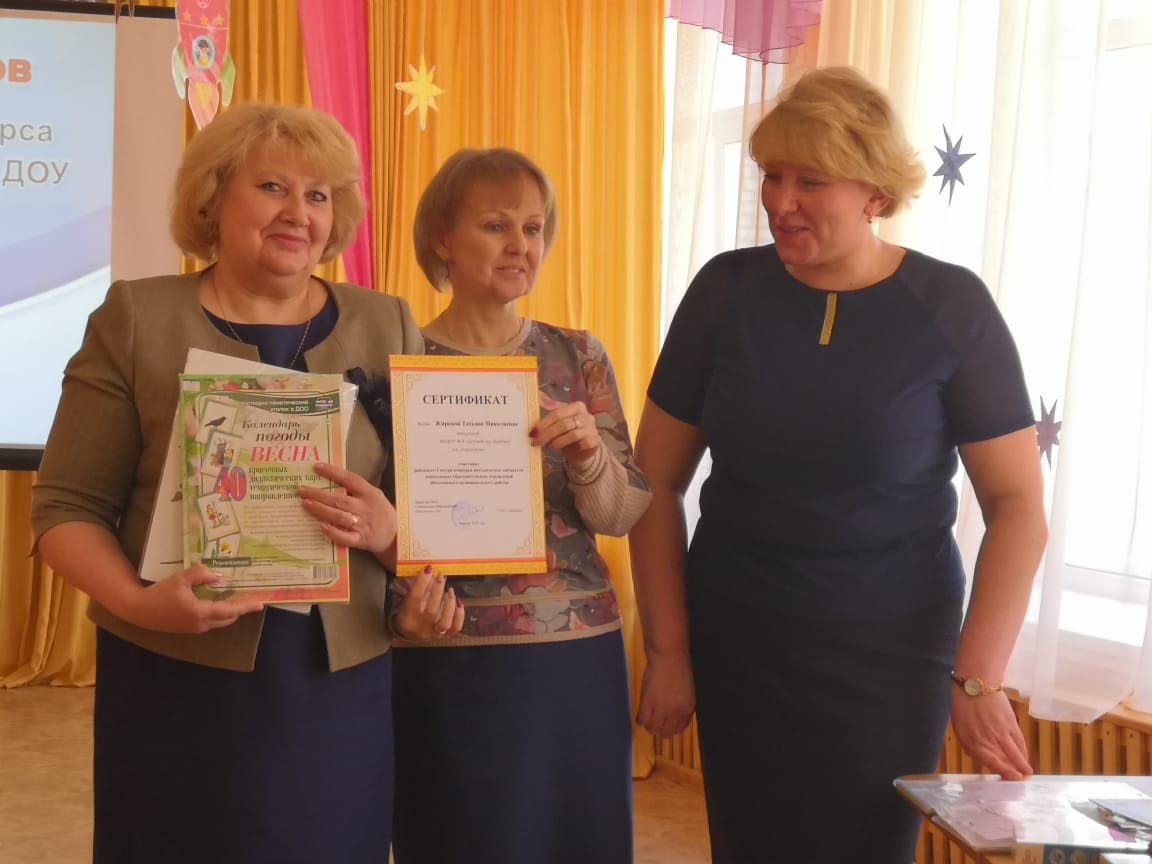 КОНКУРС МЕТОДИЧЕСКИХ КАБИНЕТОВ
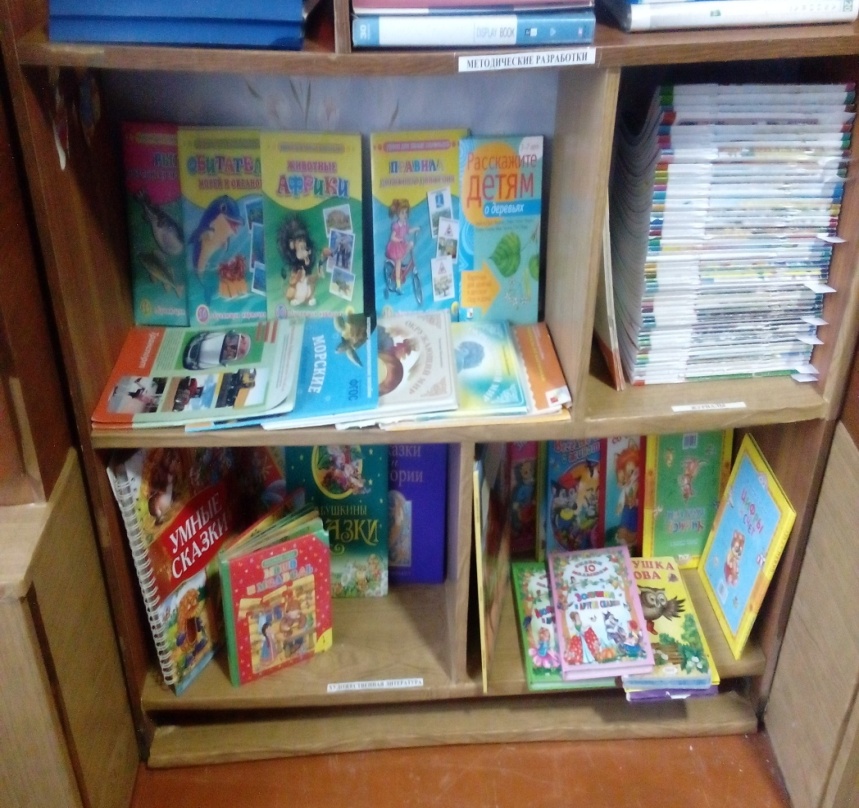 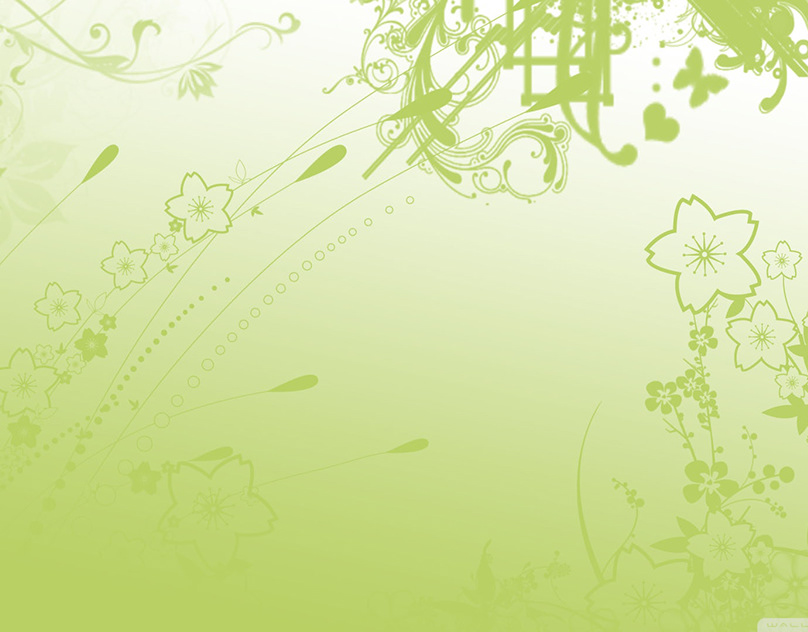 МЕЖДУНАРОДНЫЙ ДЕНЬ СЕМЬИ
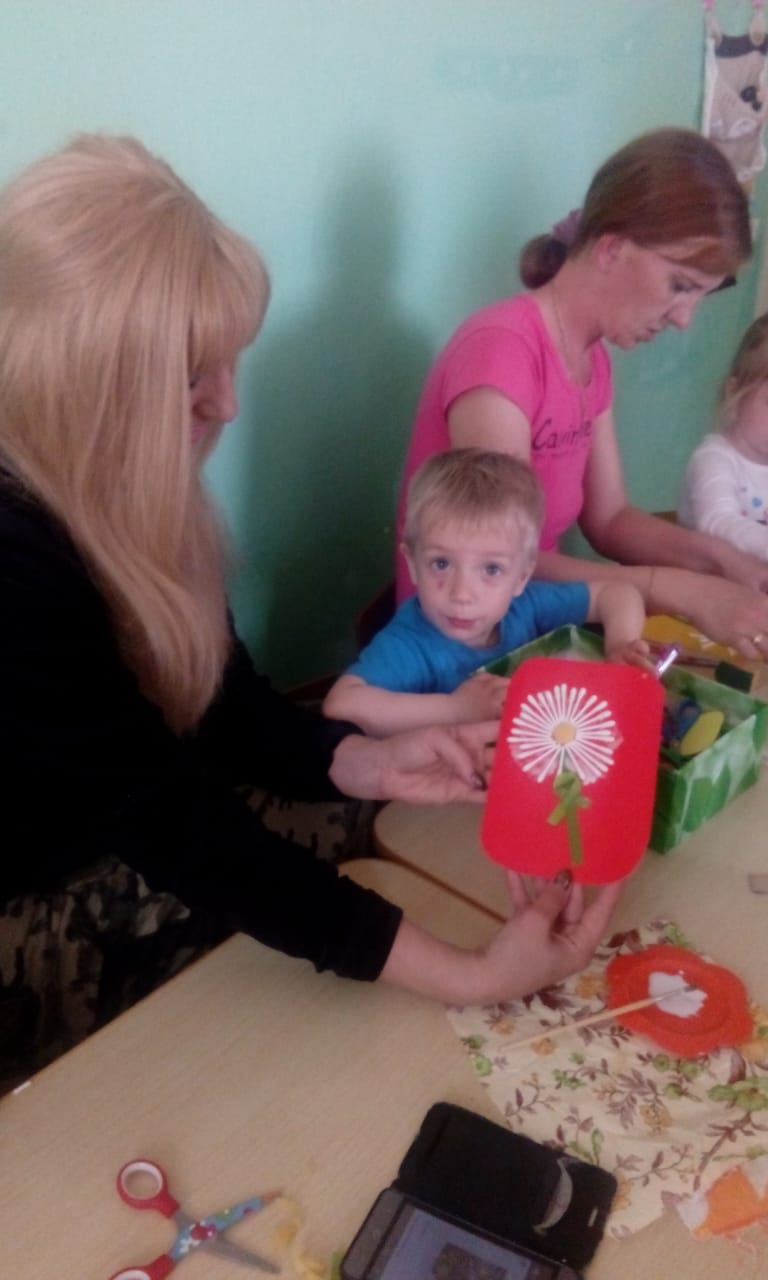 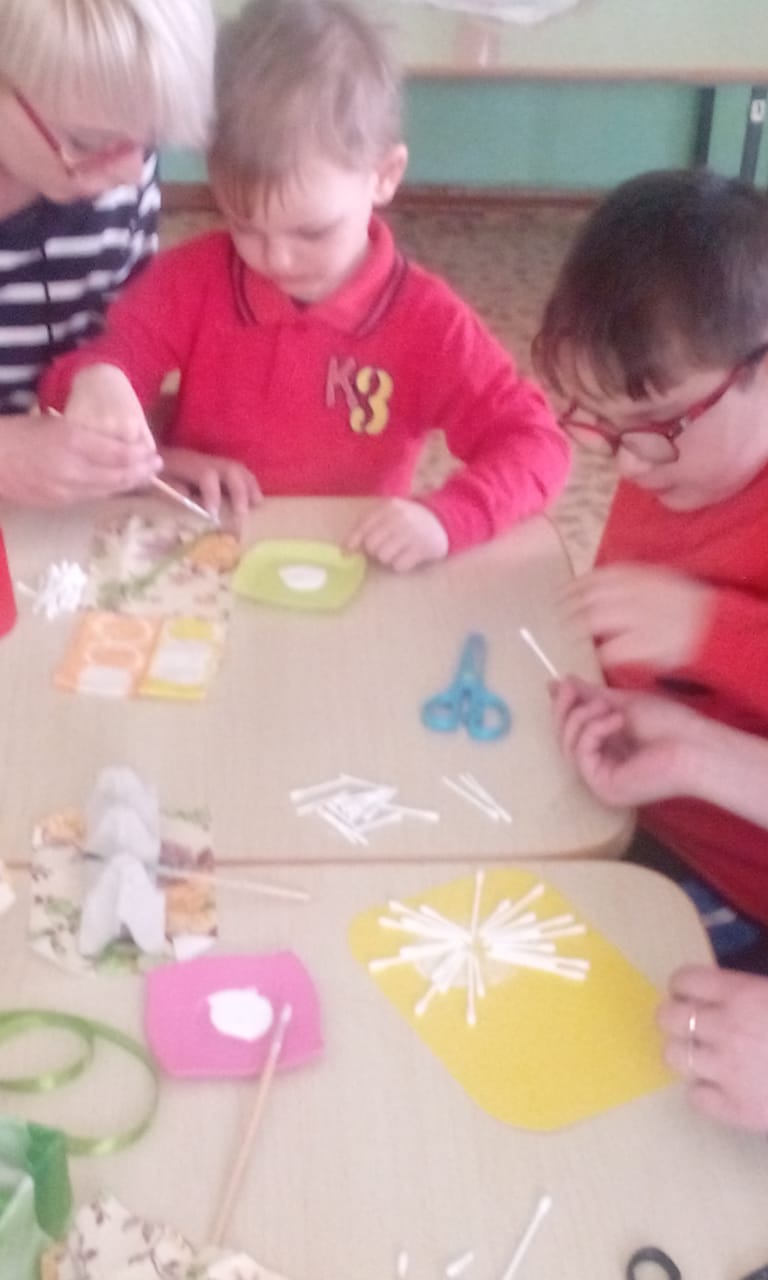 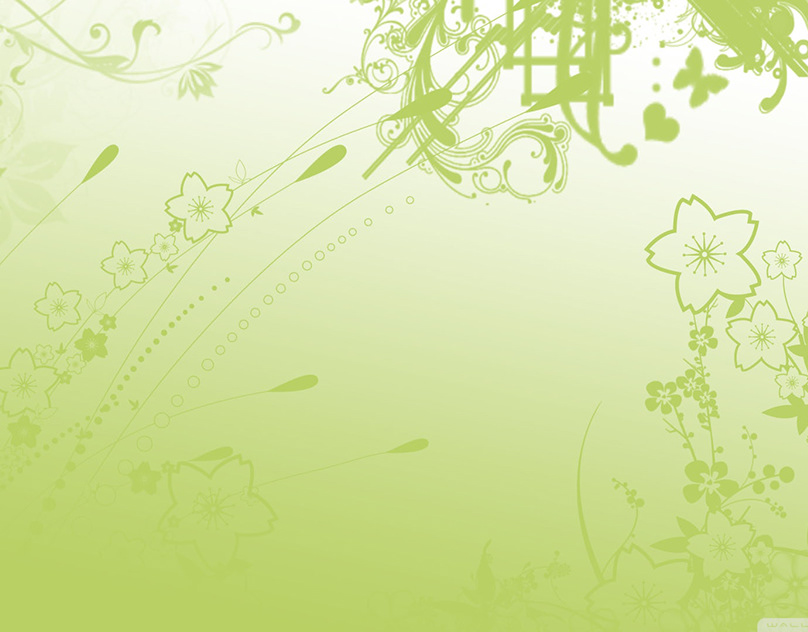 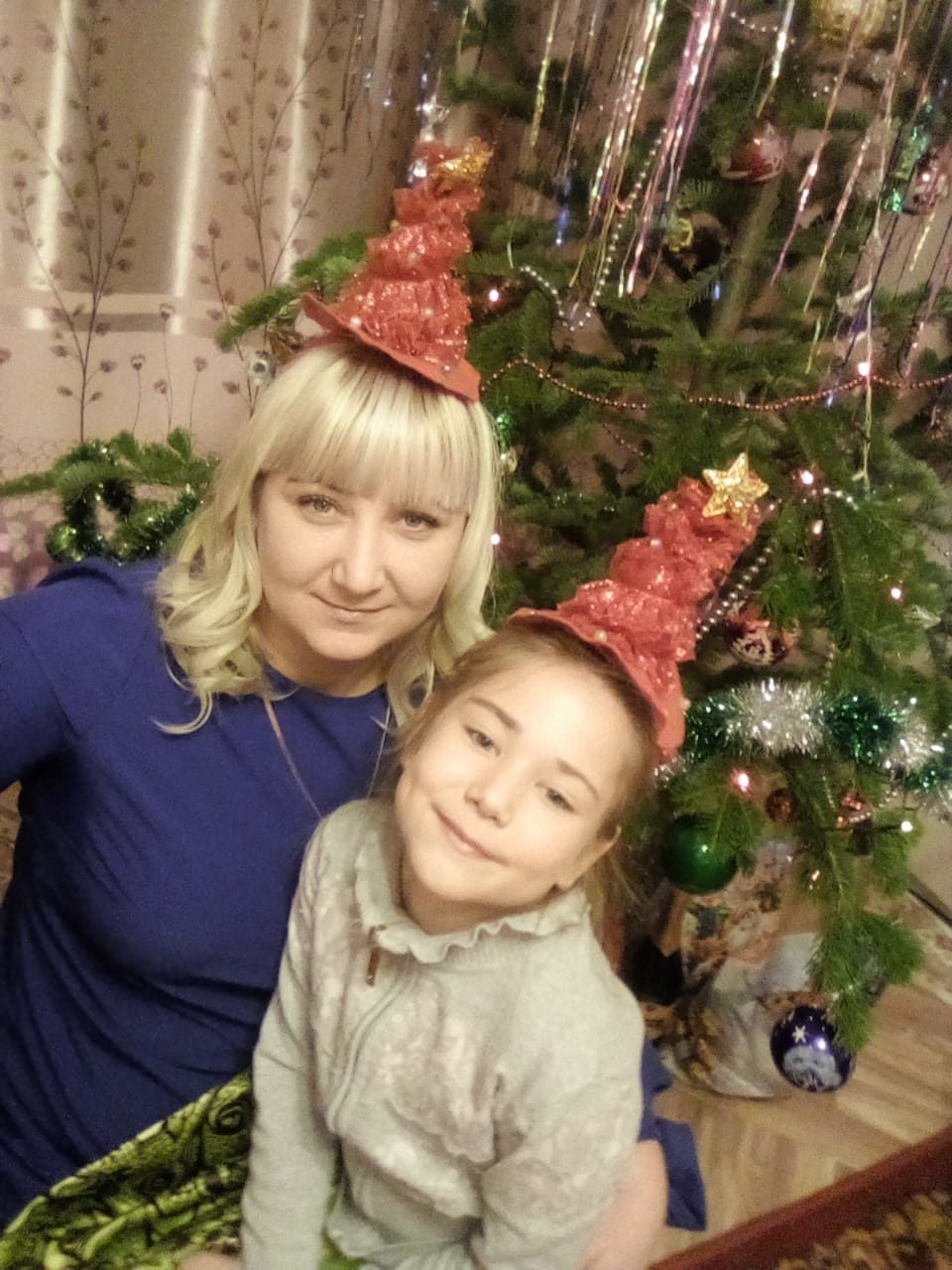 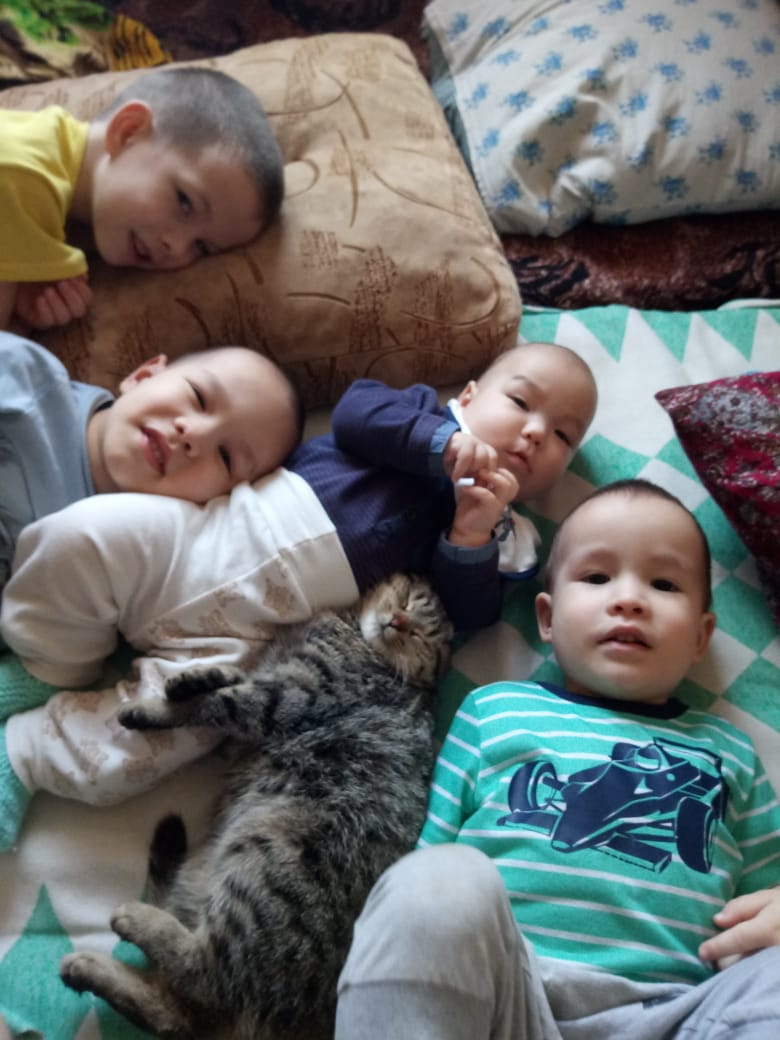 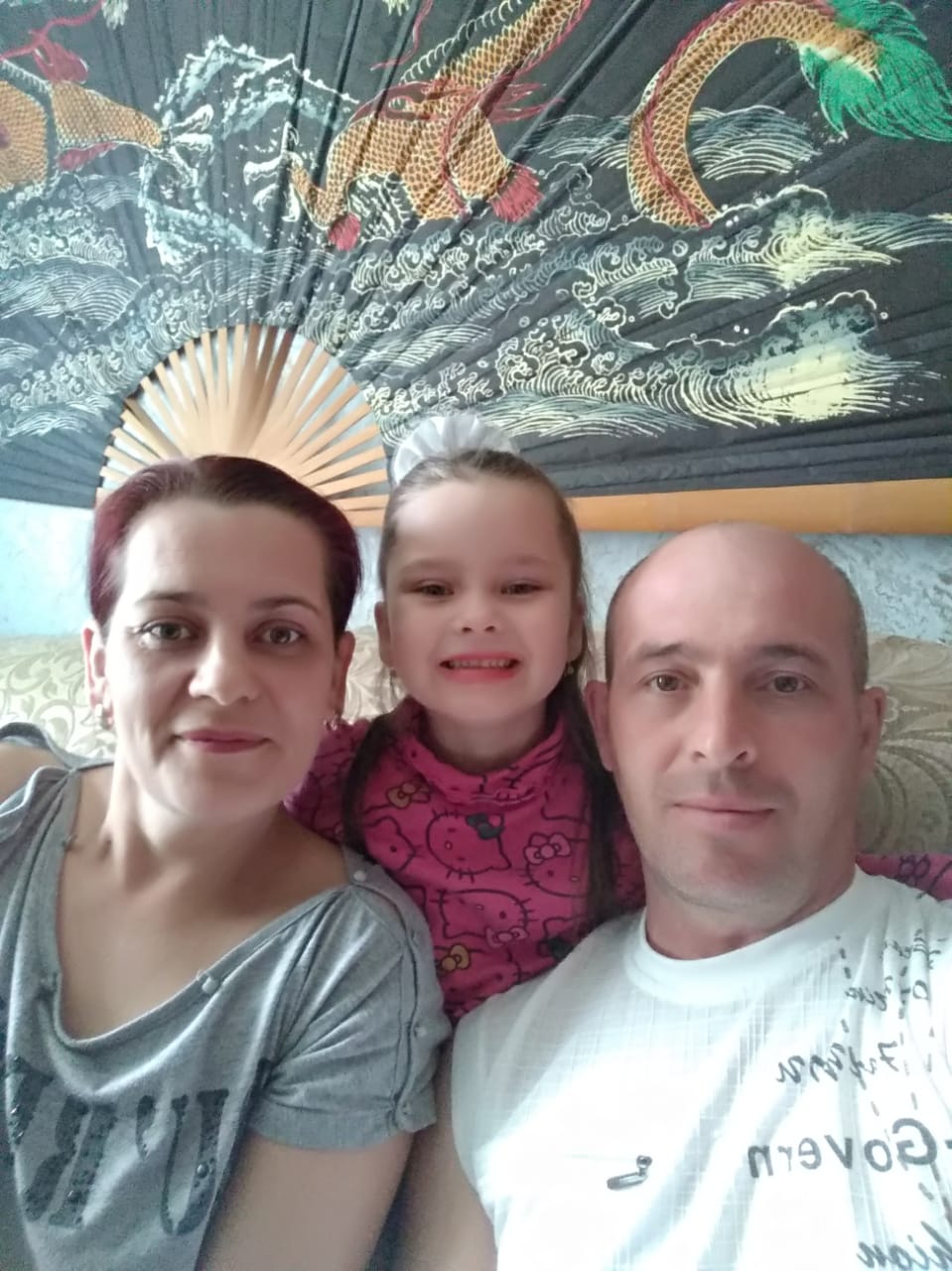 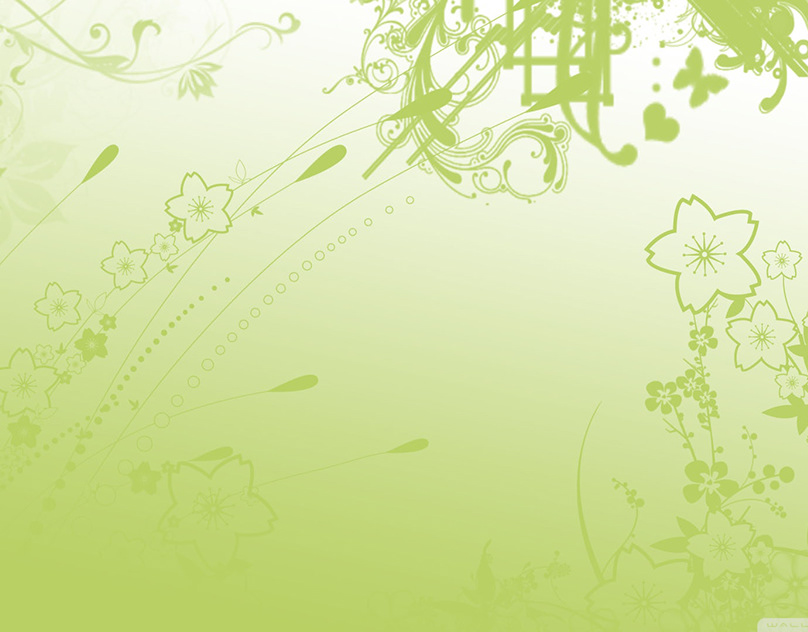 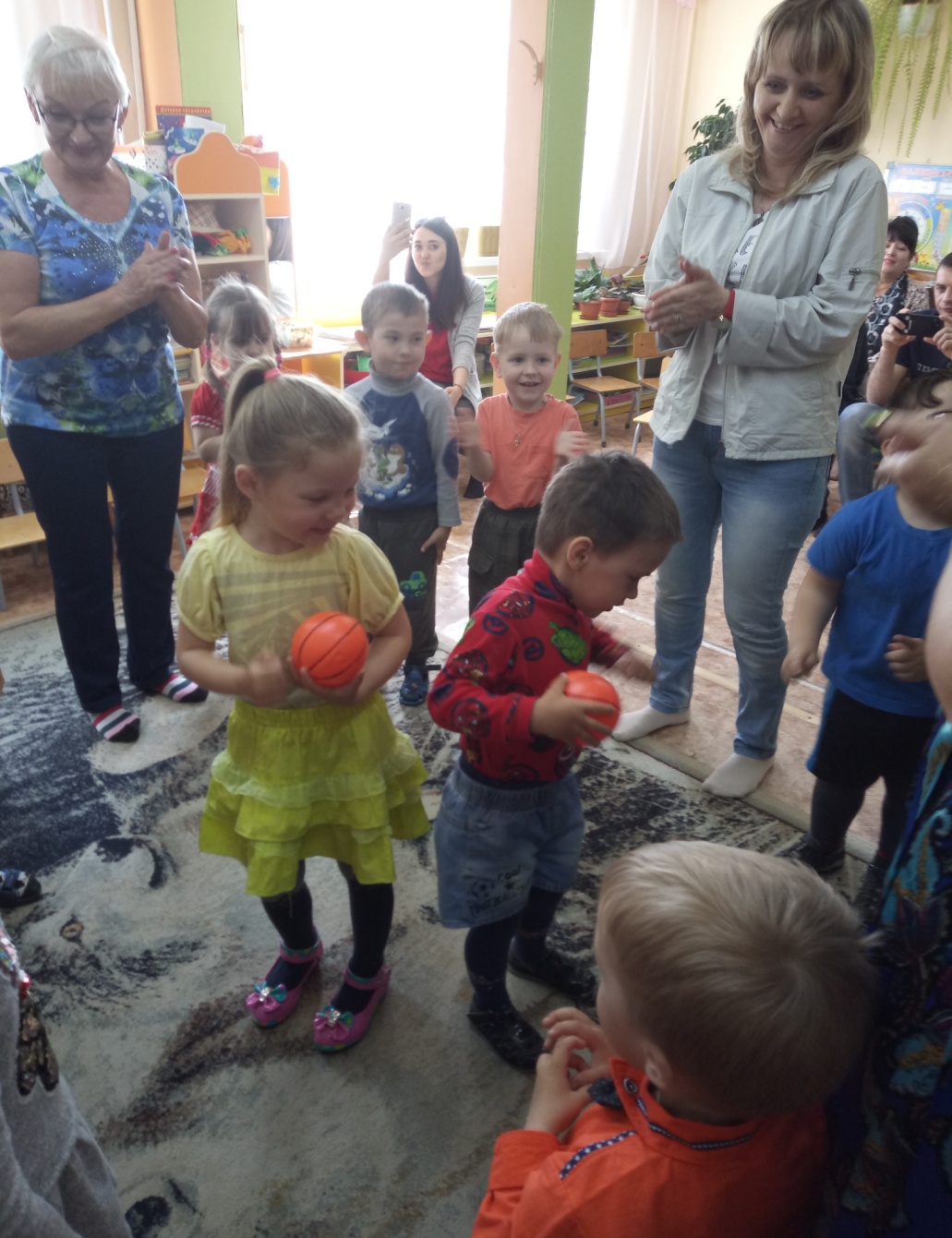 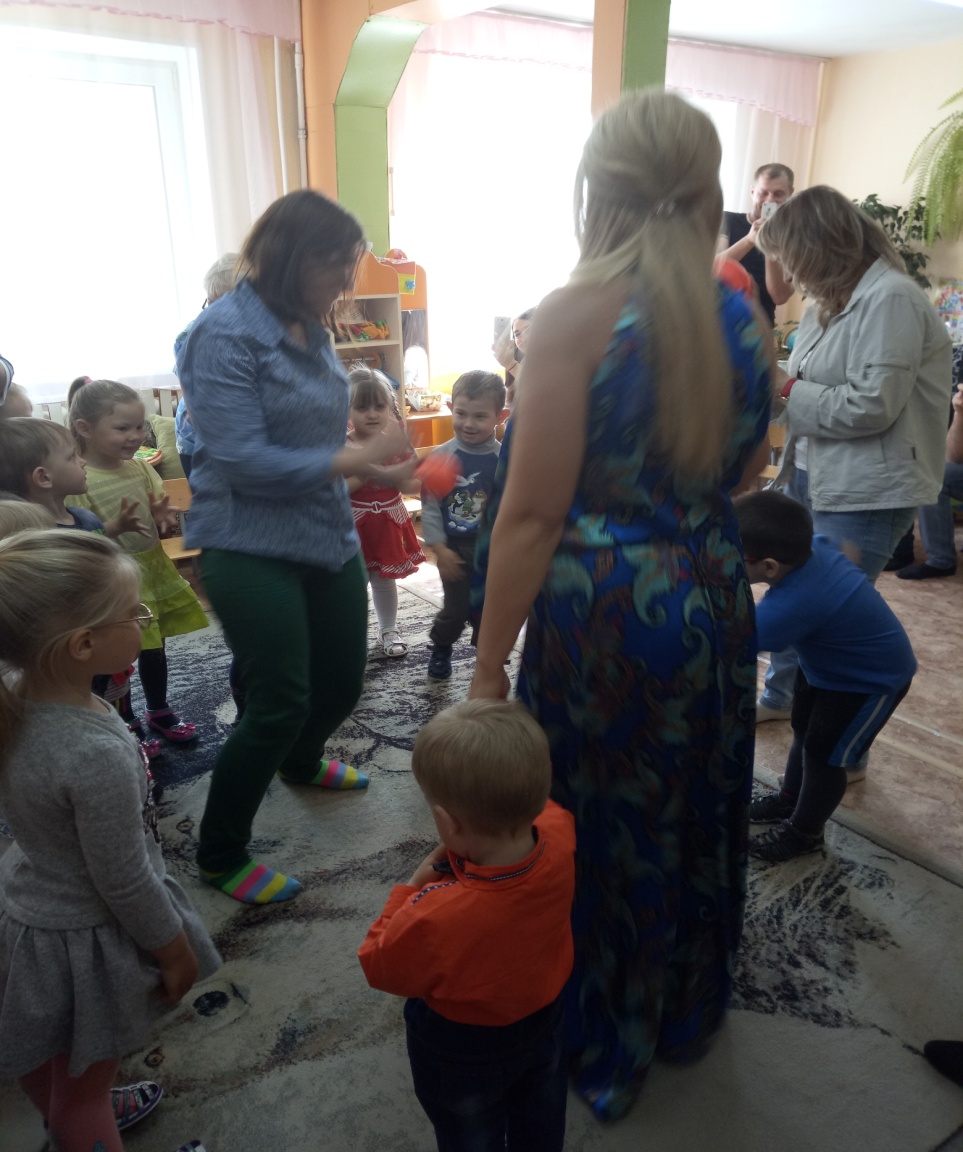 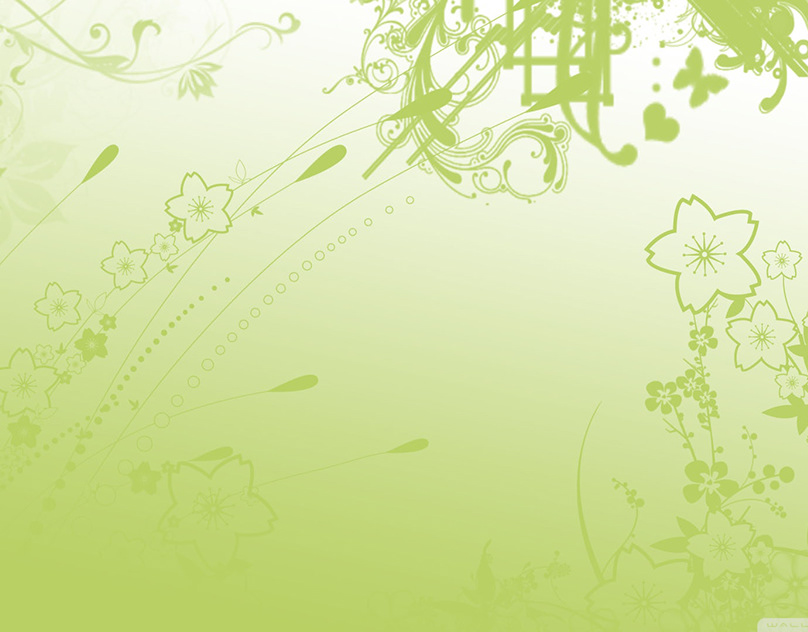 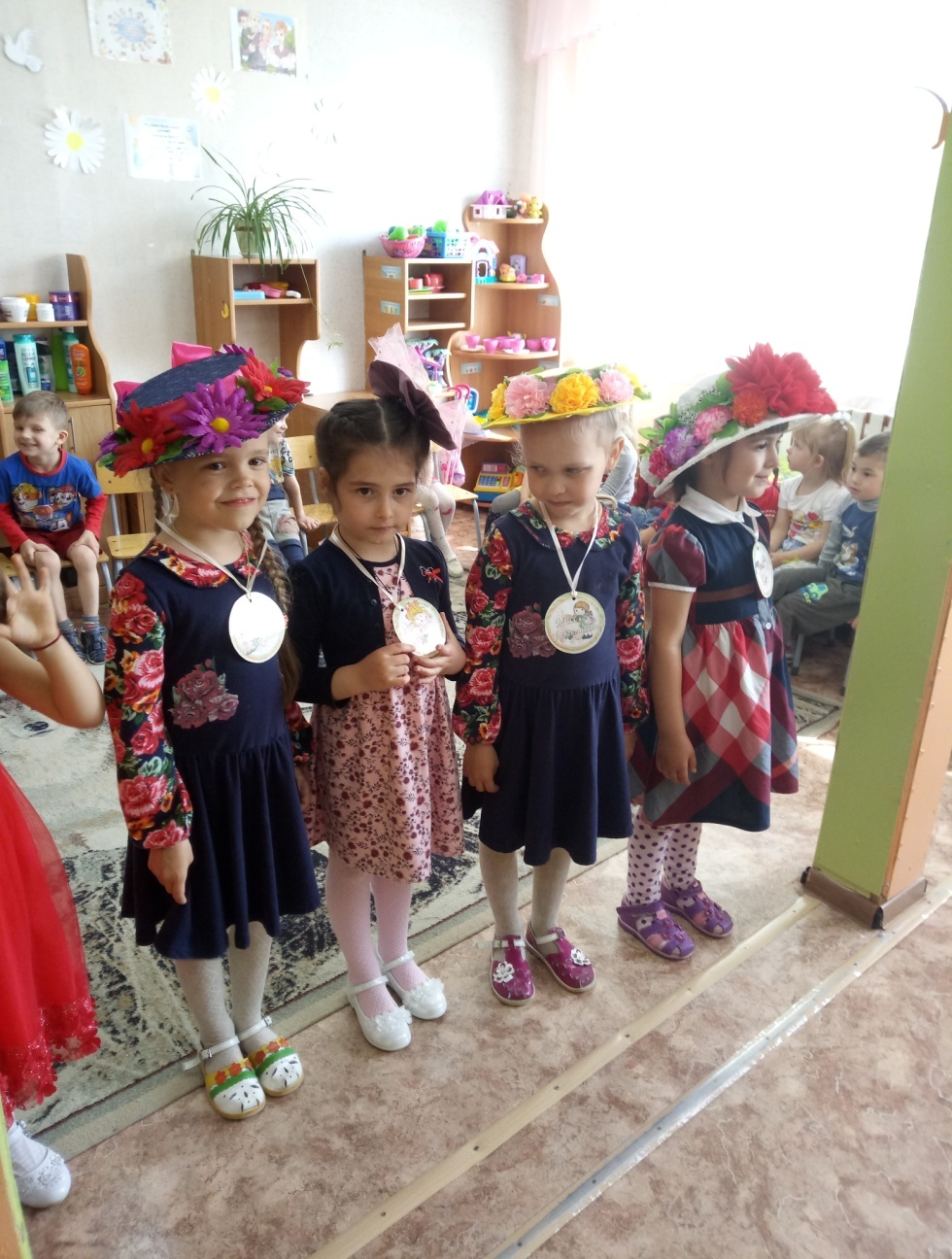 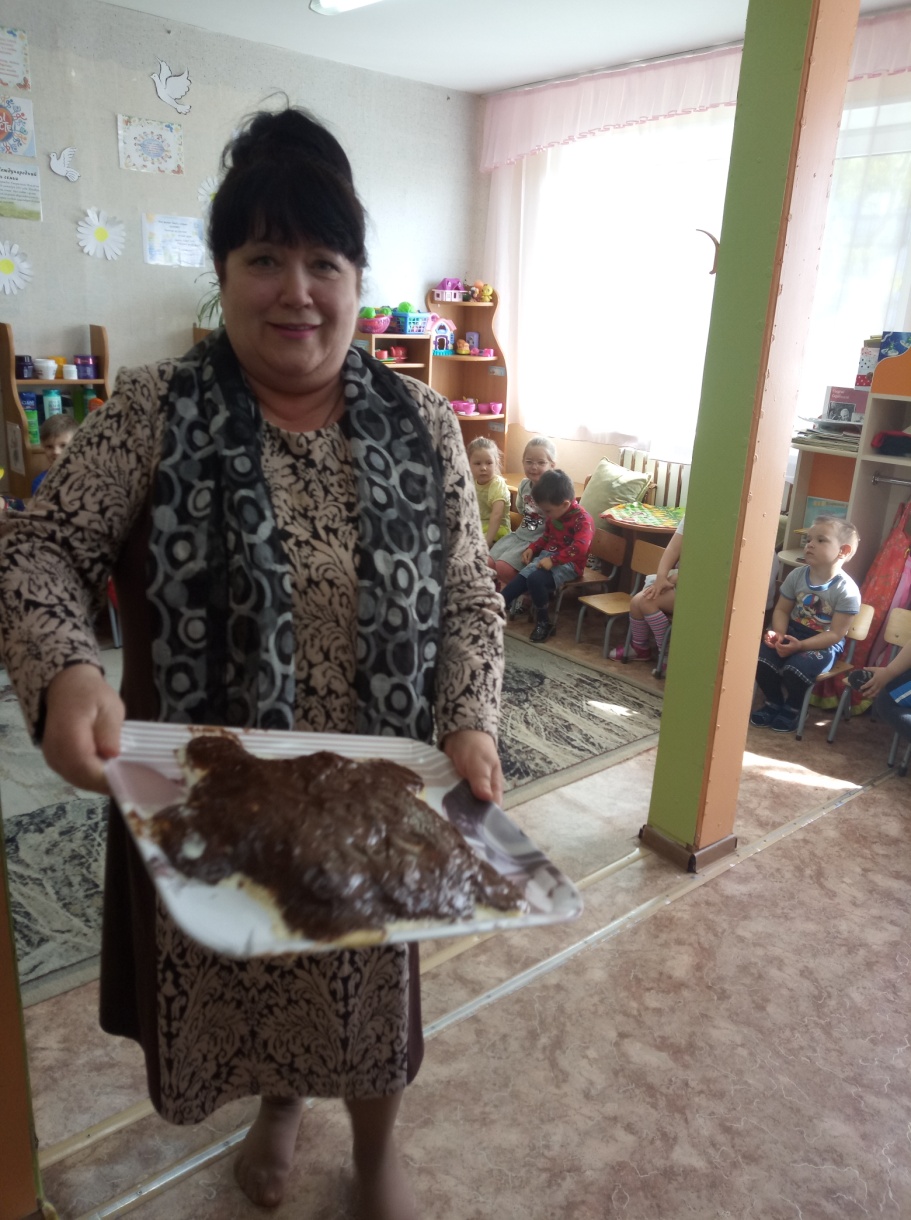 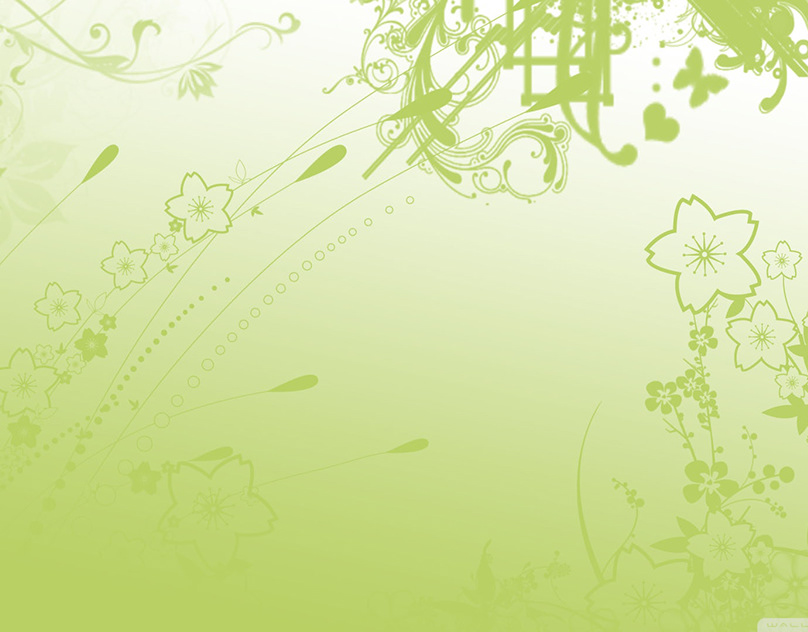 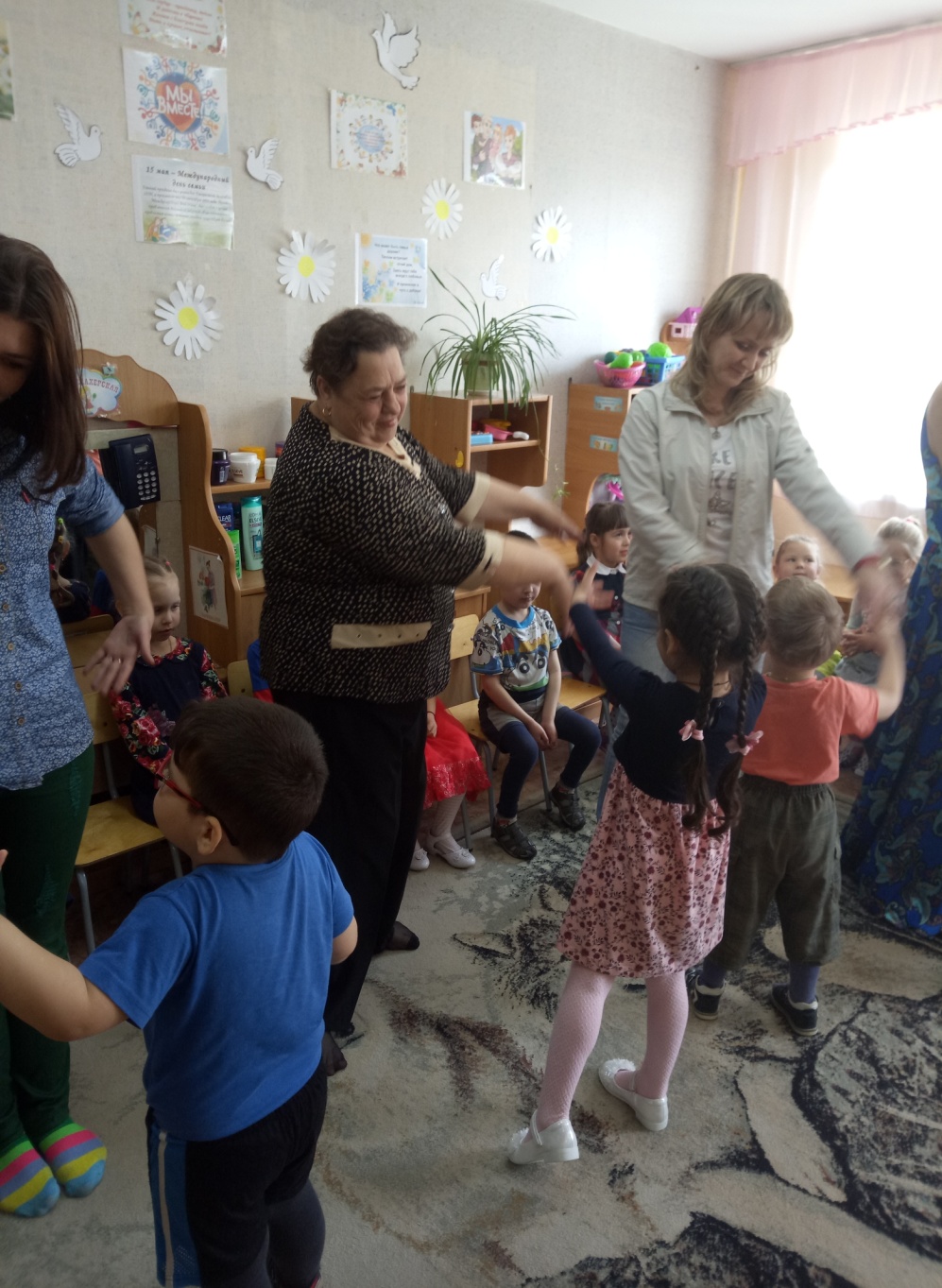 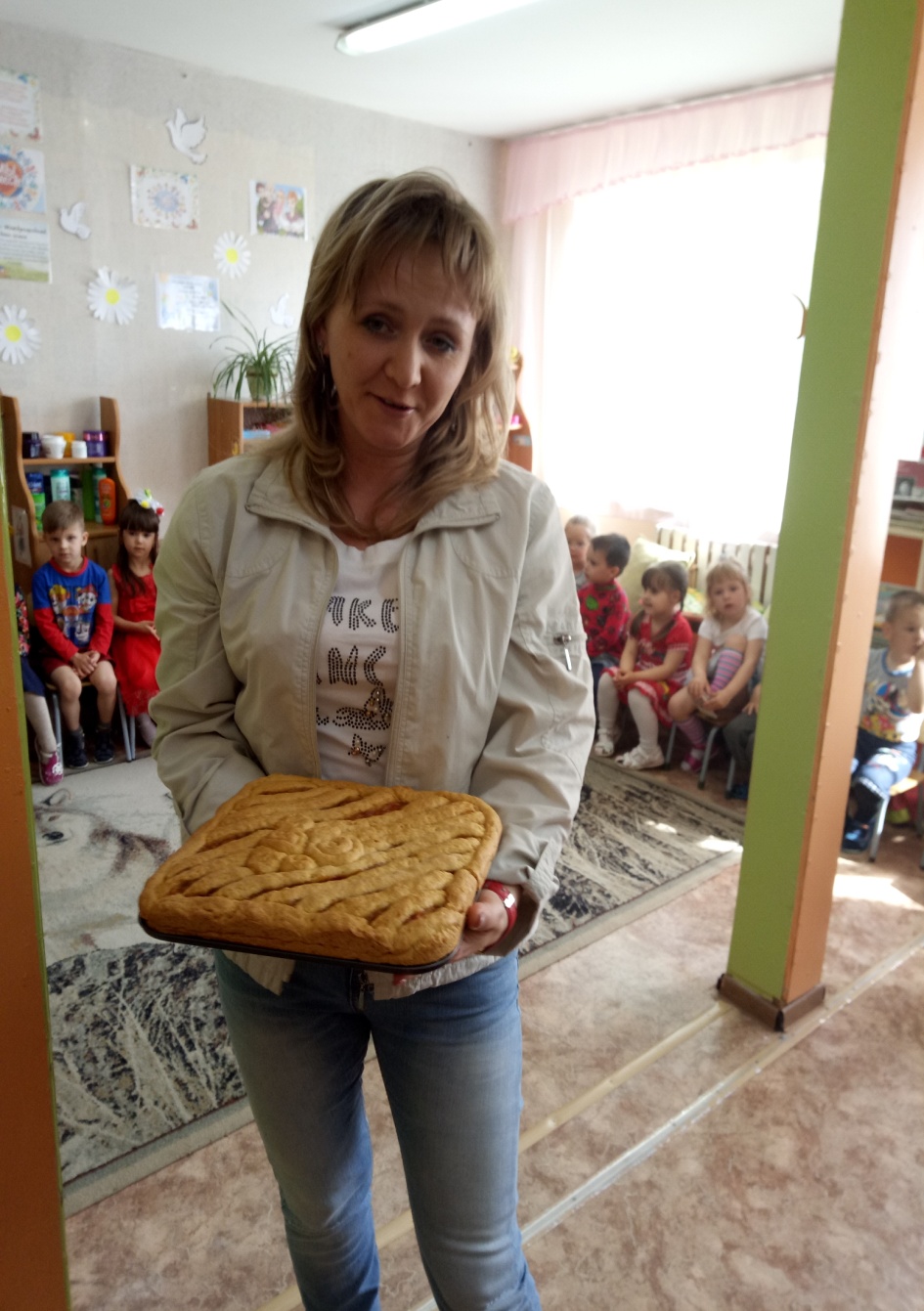 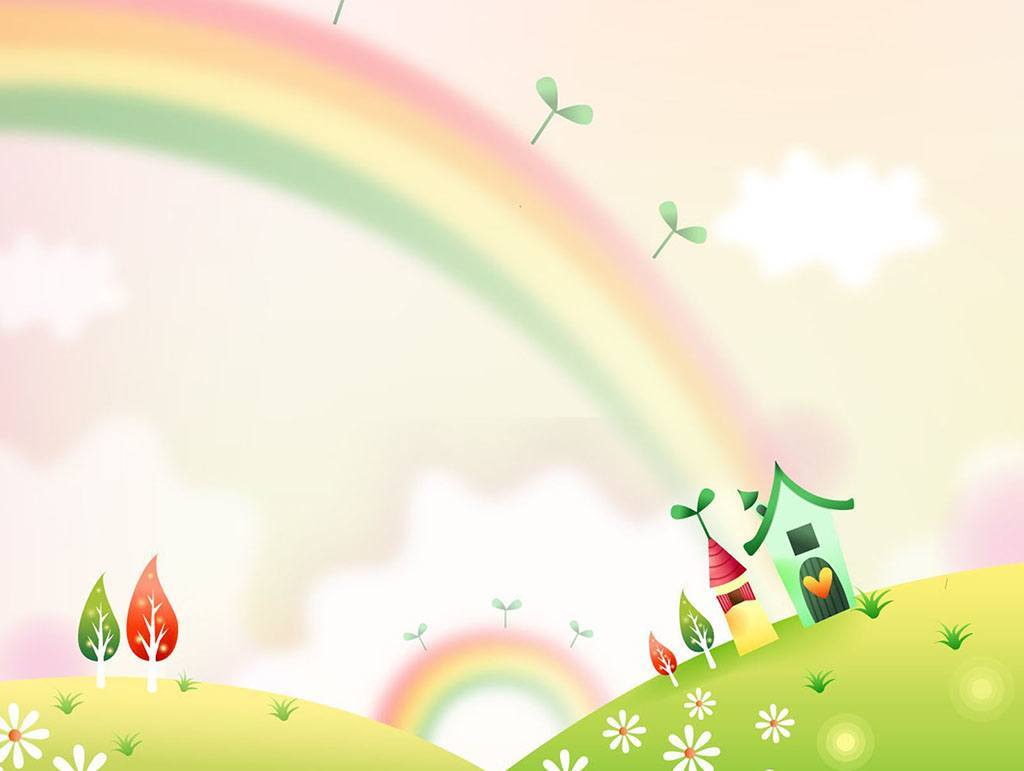 ВЫПУСКНОЙ БАЛ
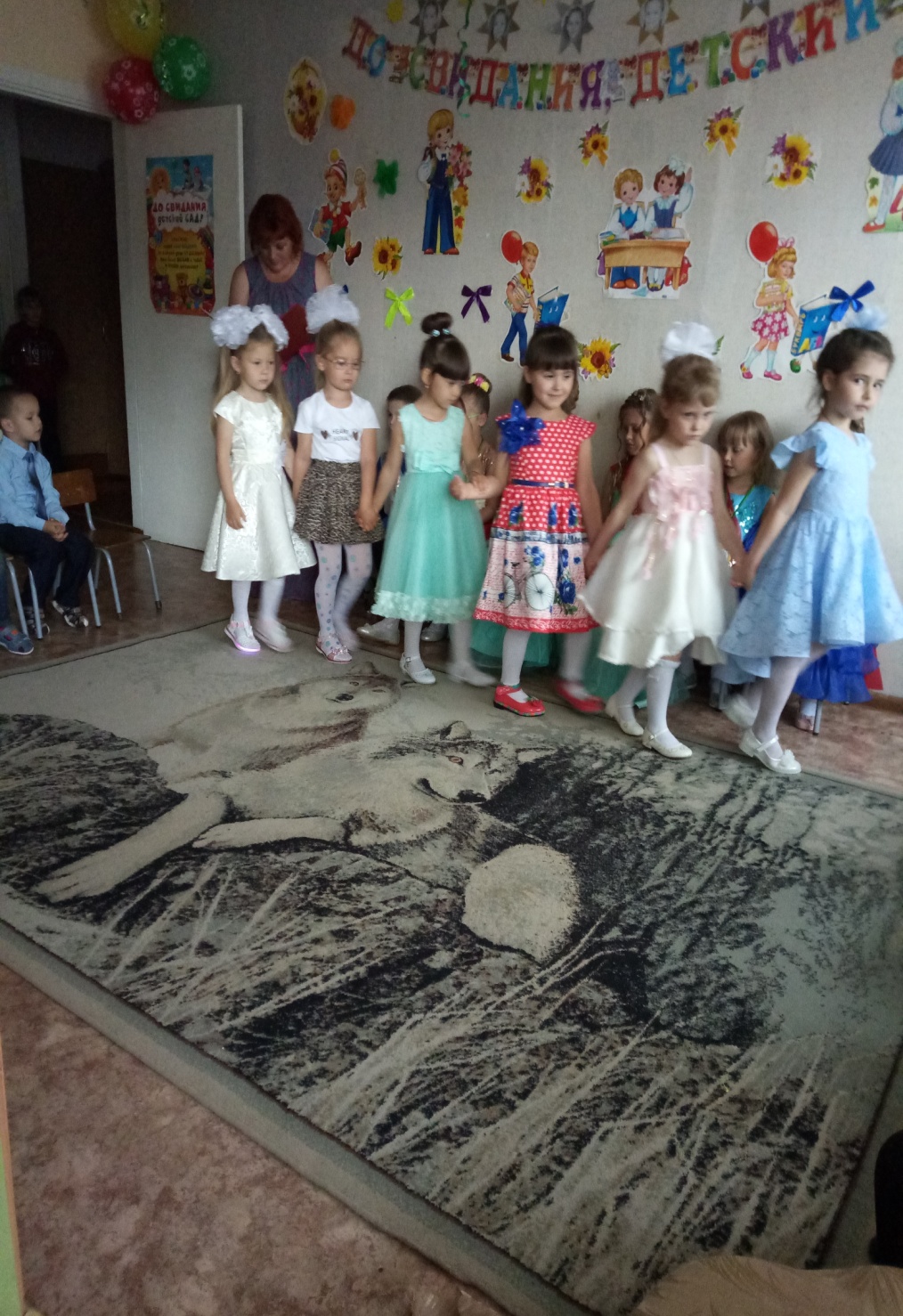 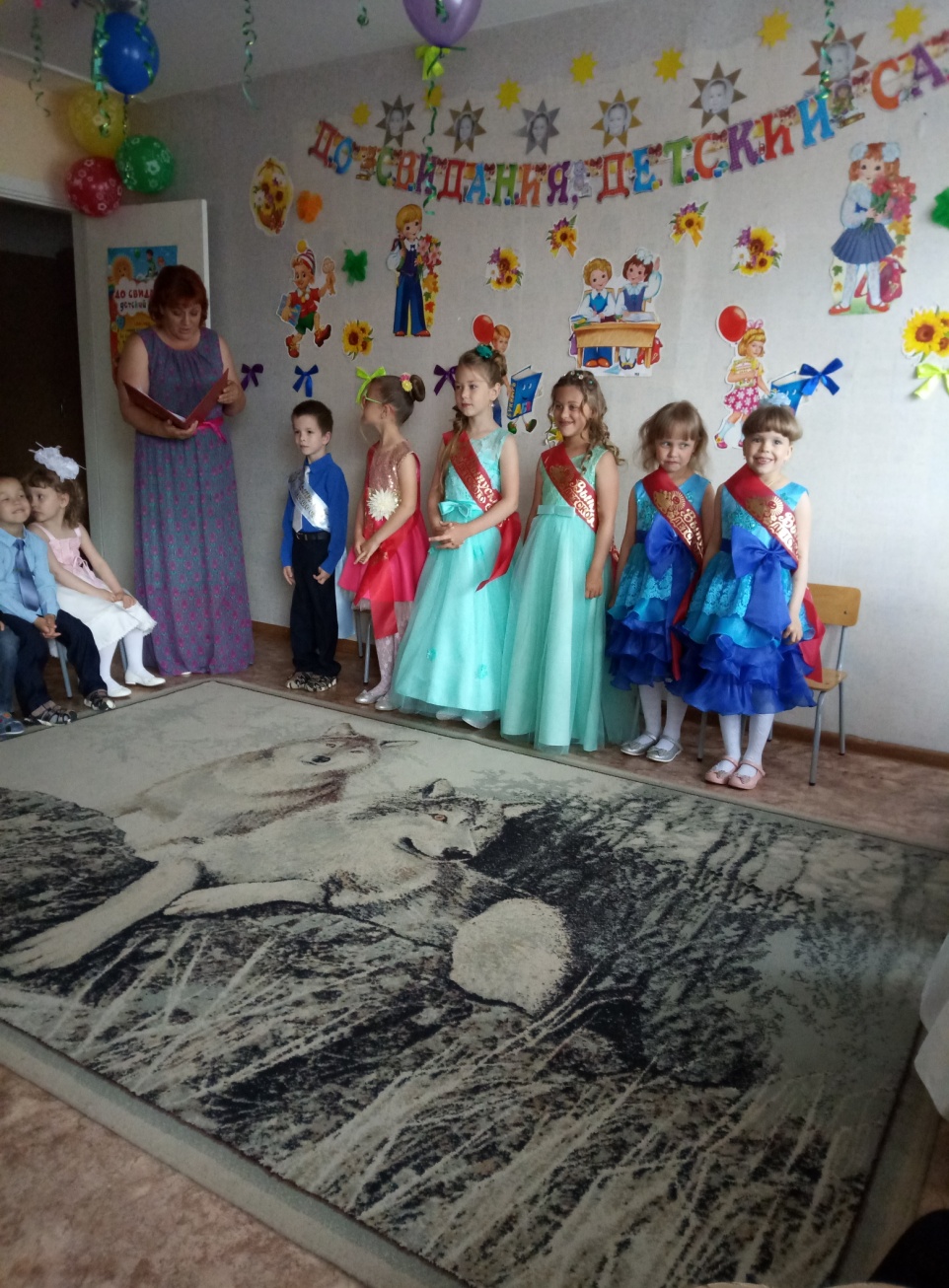 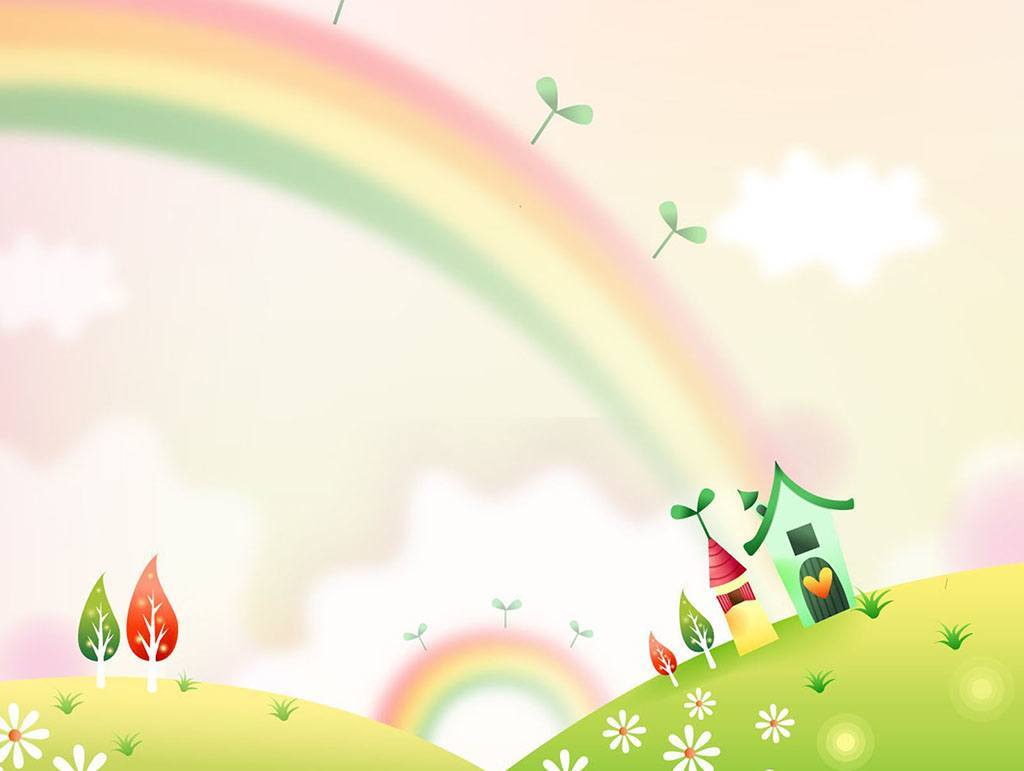 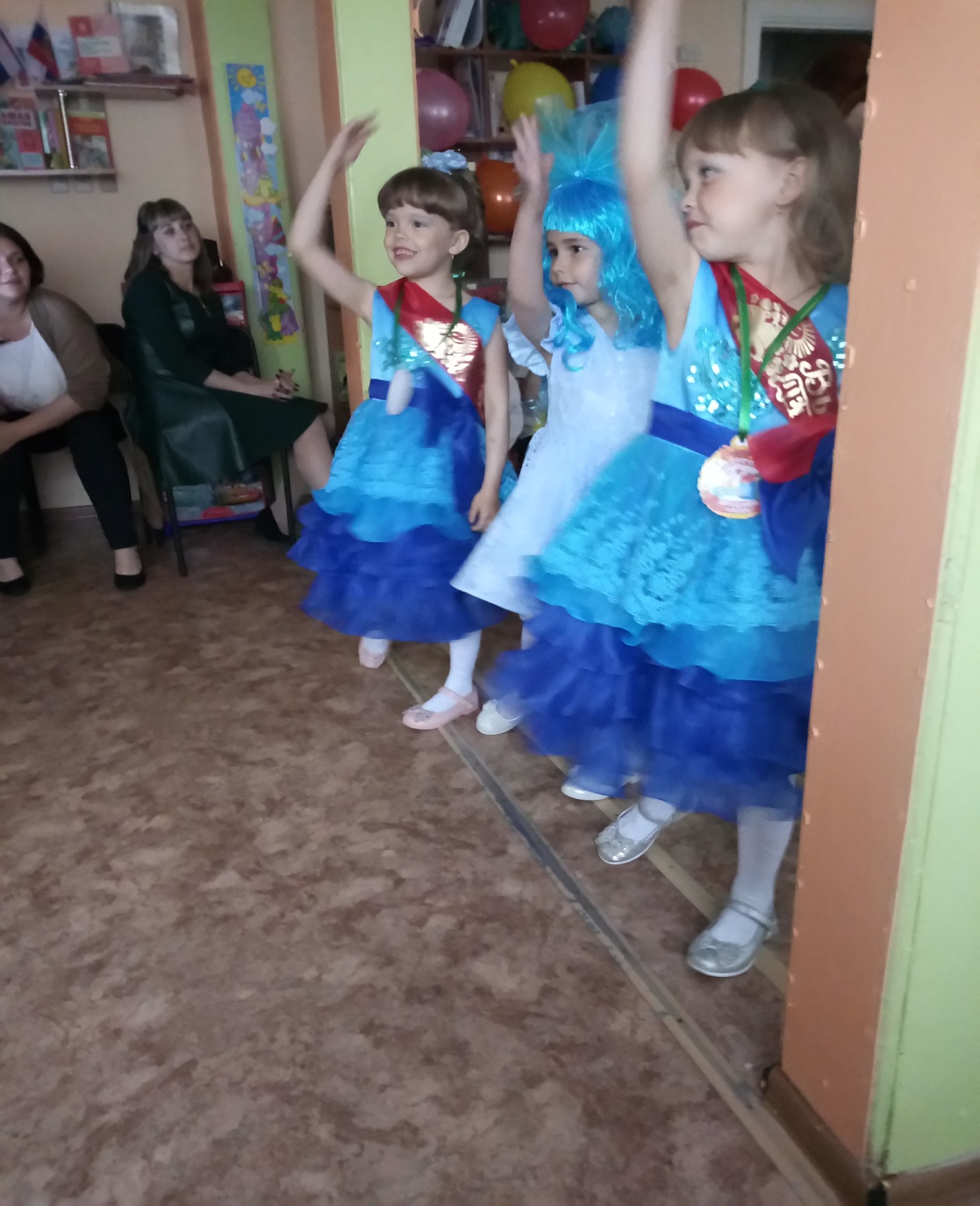 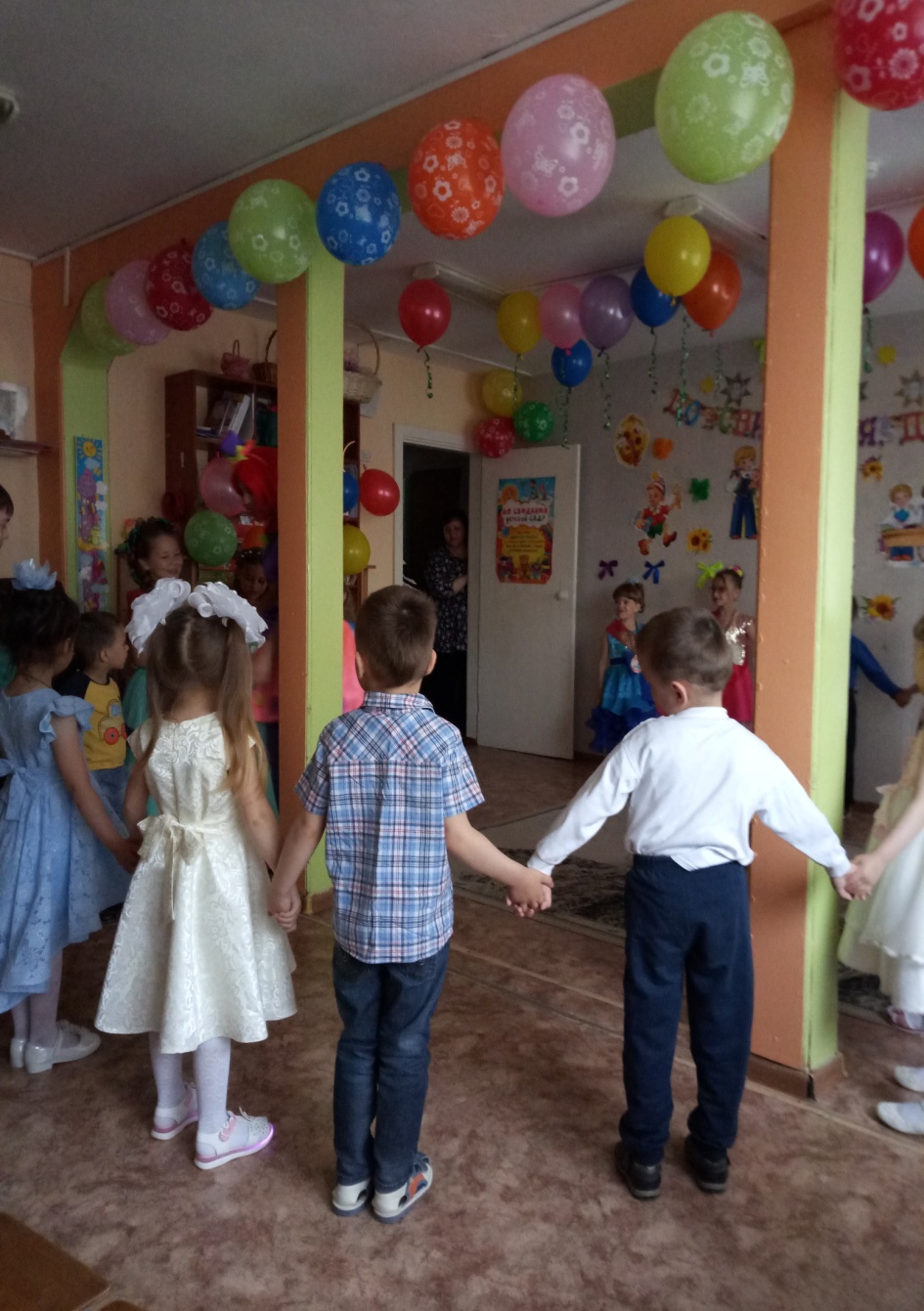 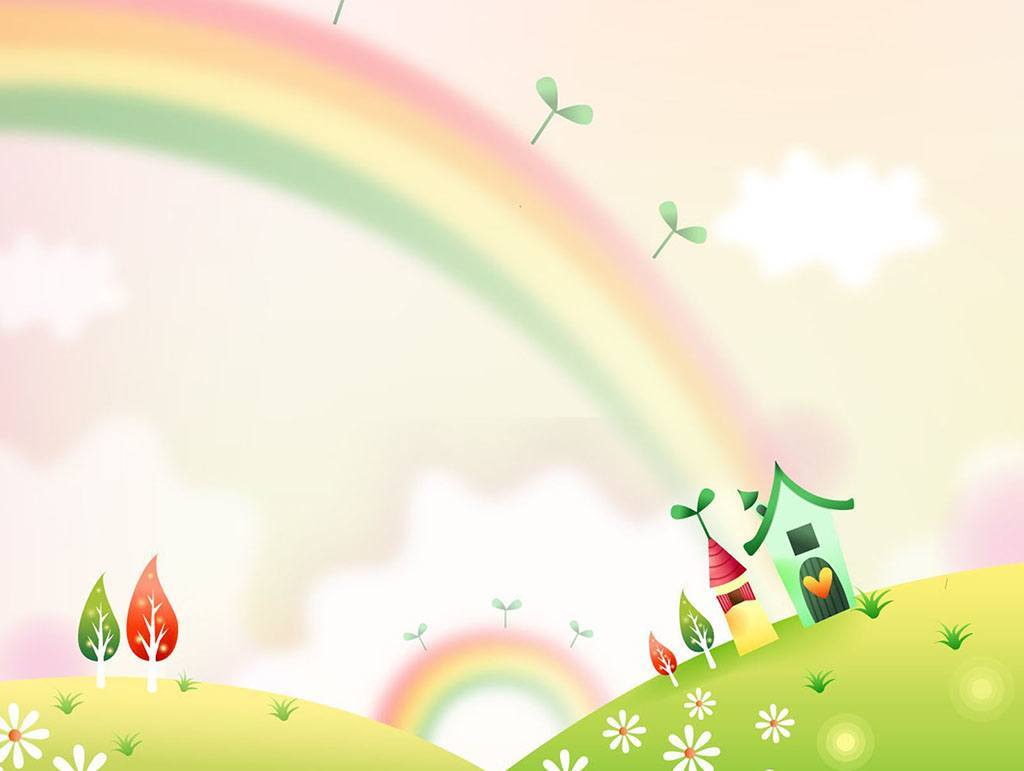 РАЗВЛЕЧЕНИЕ «ВЕСЕЛЫЕ СТАРТЫ»
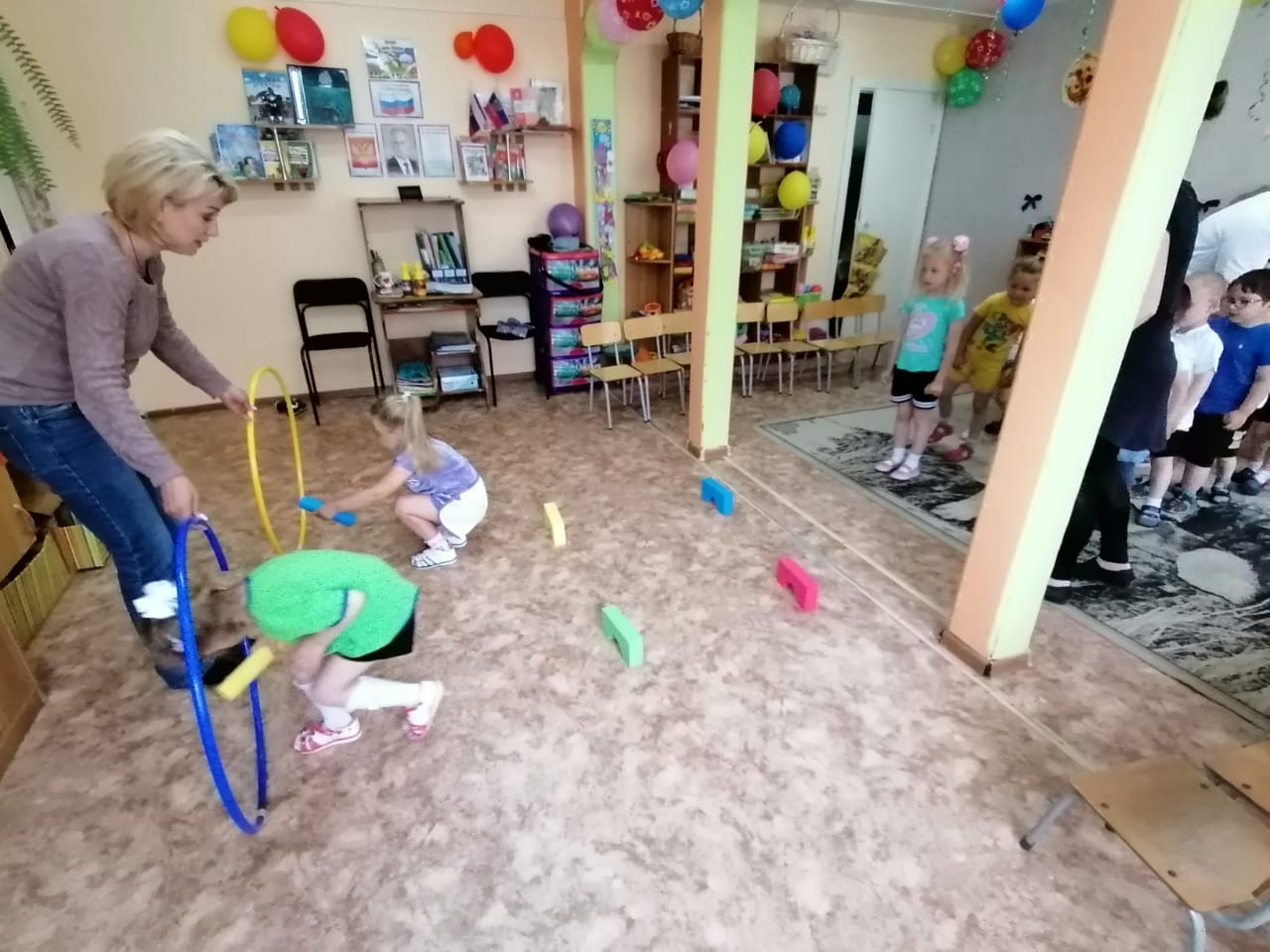 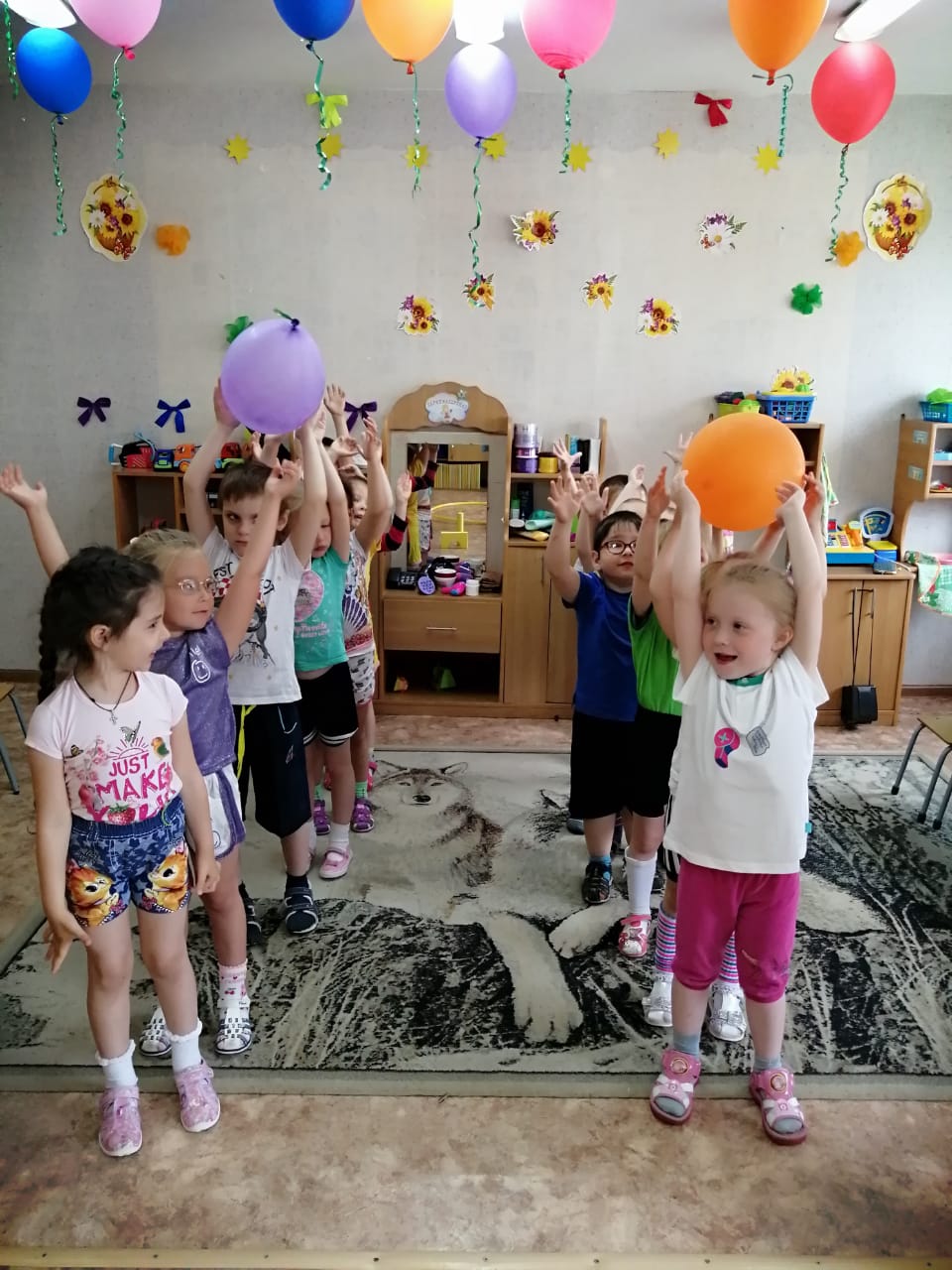 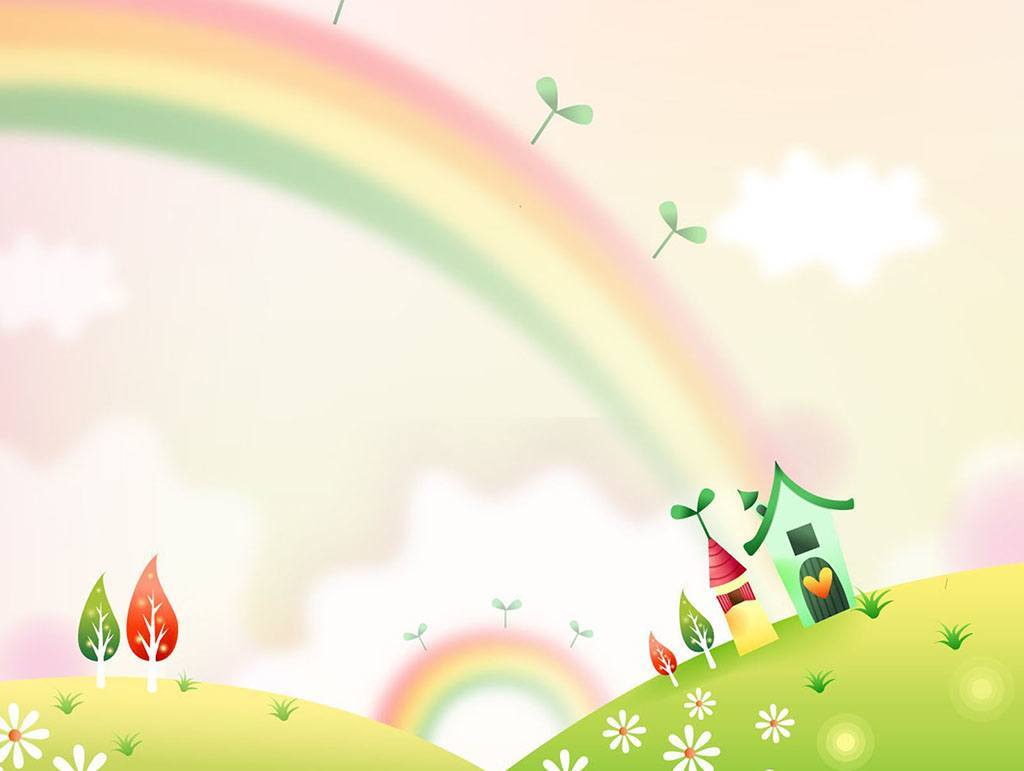 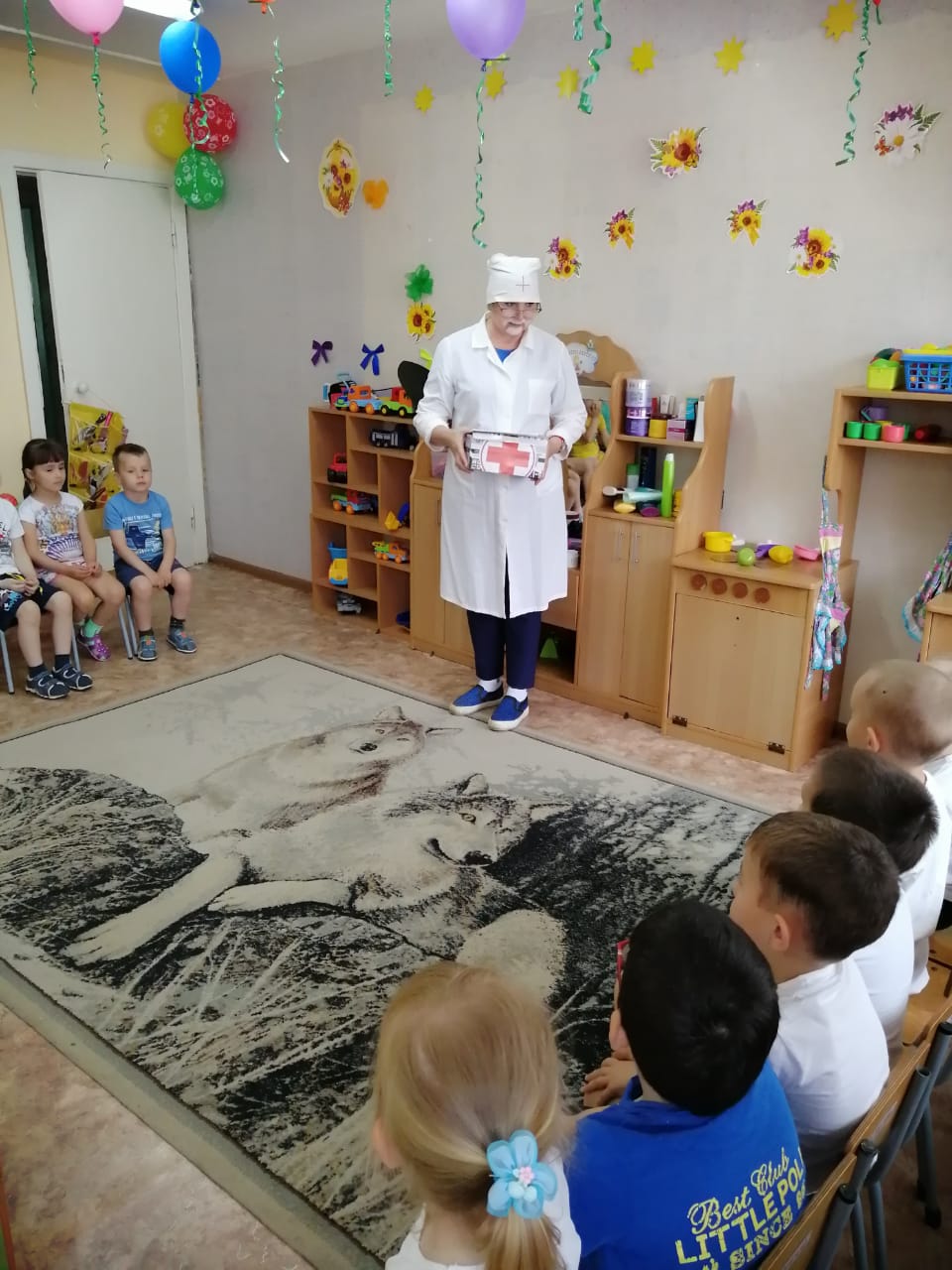 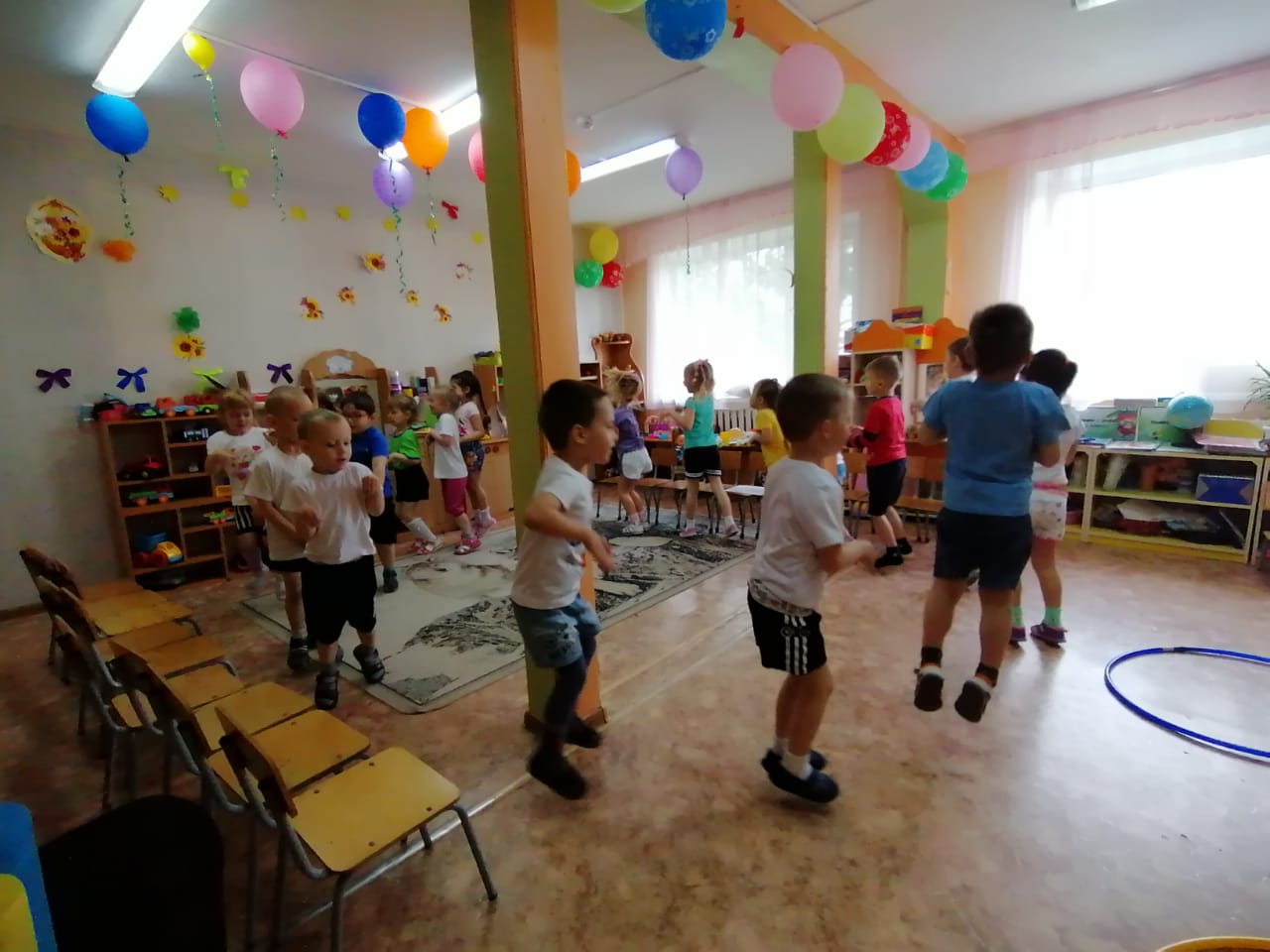 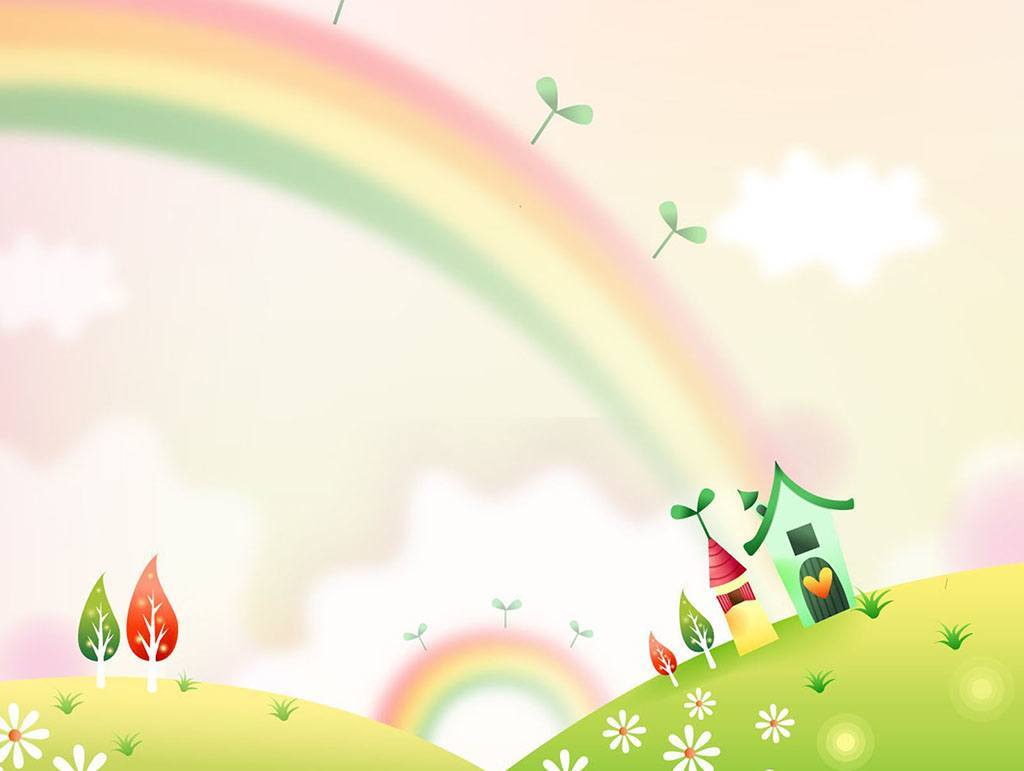 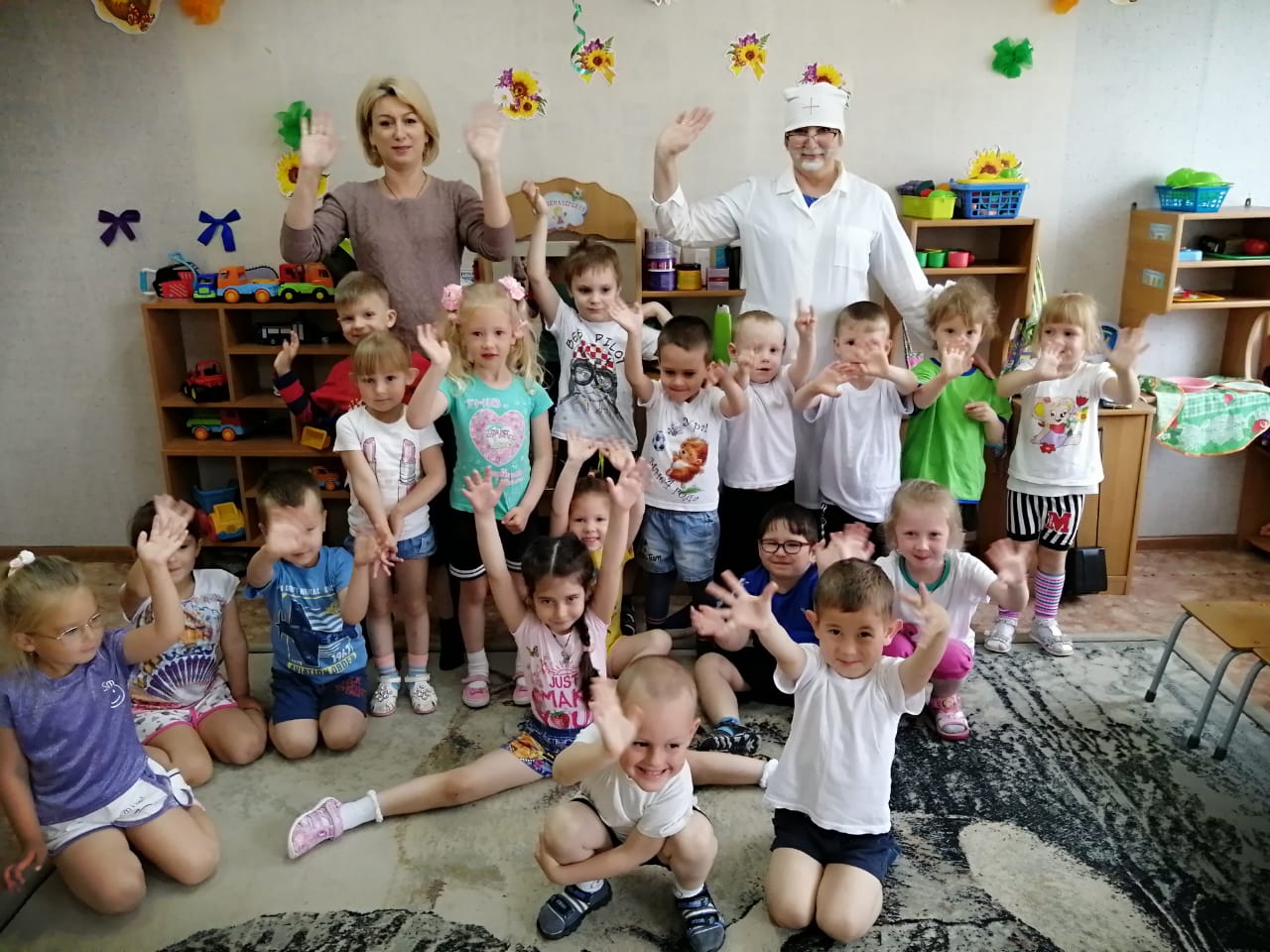 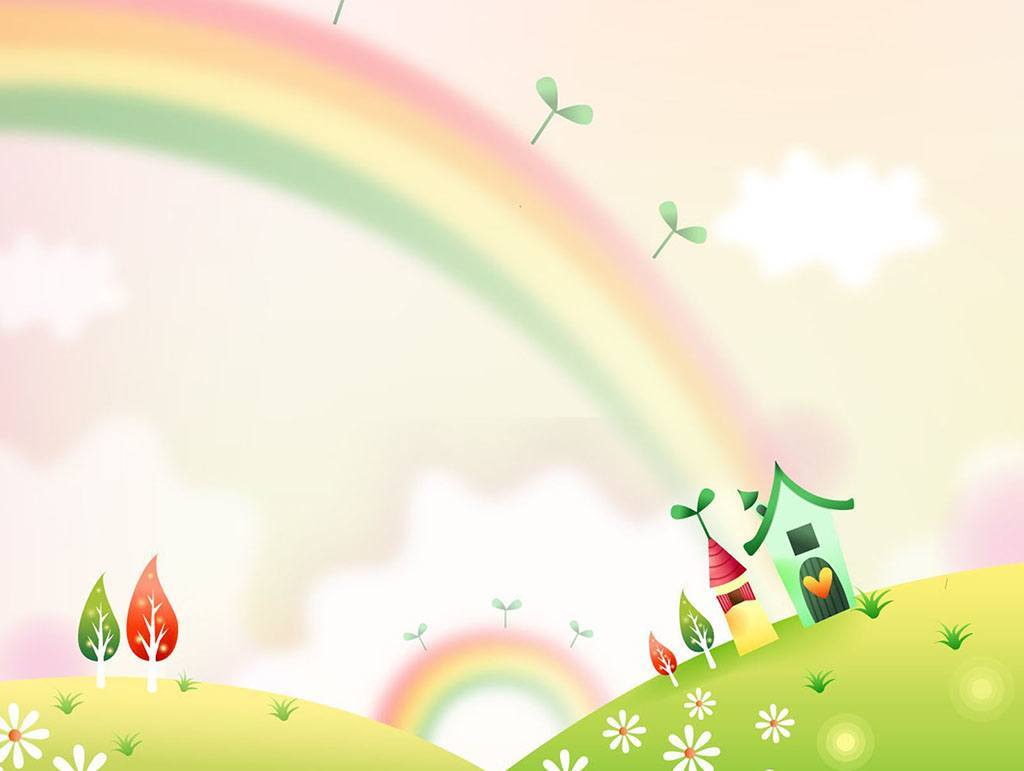 РАЗВЛЕЧЕНИЕ «ВОТ И ЛЕТО ПРИШЛО!»
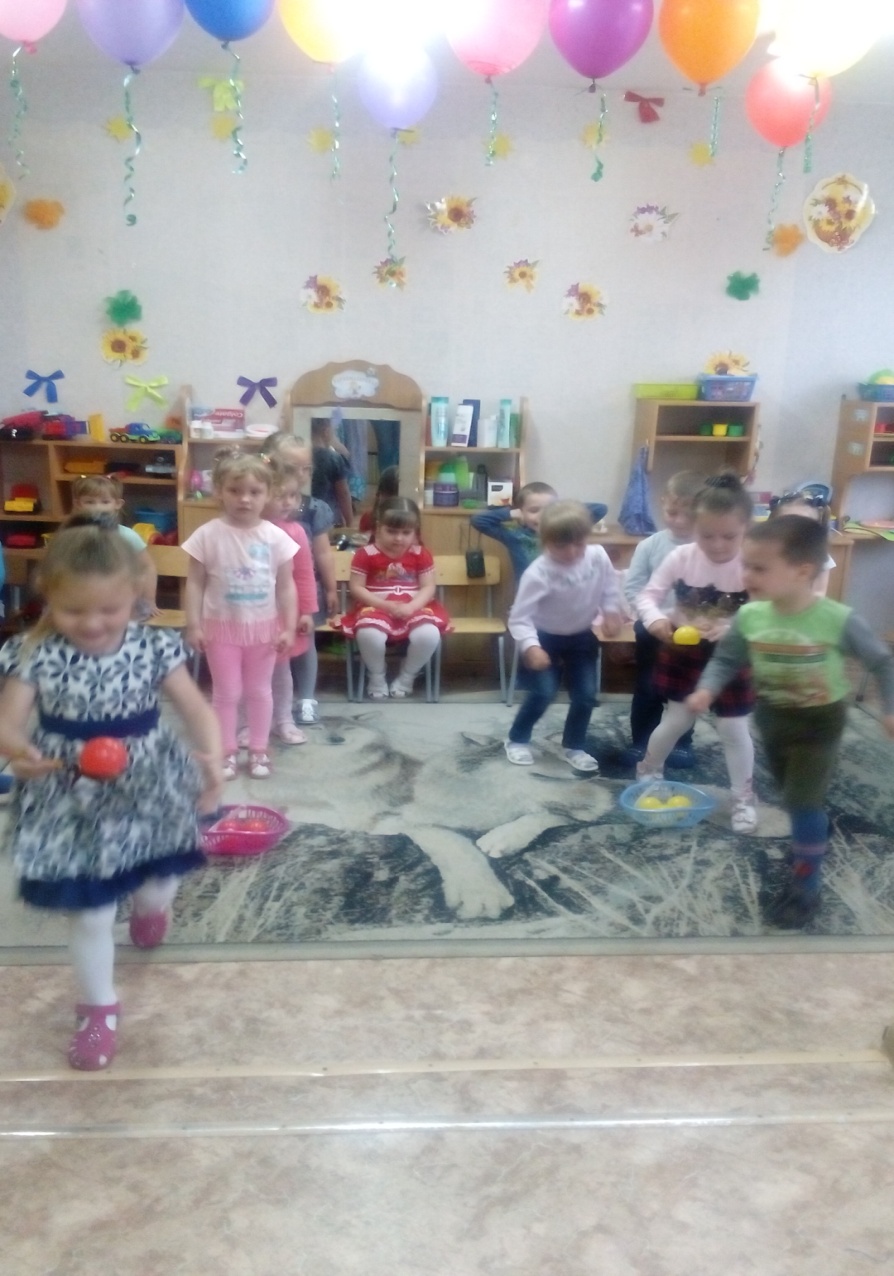 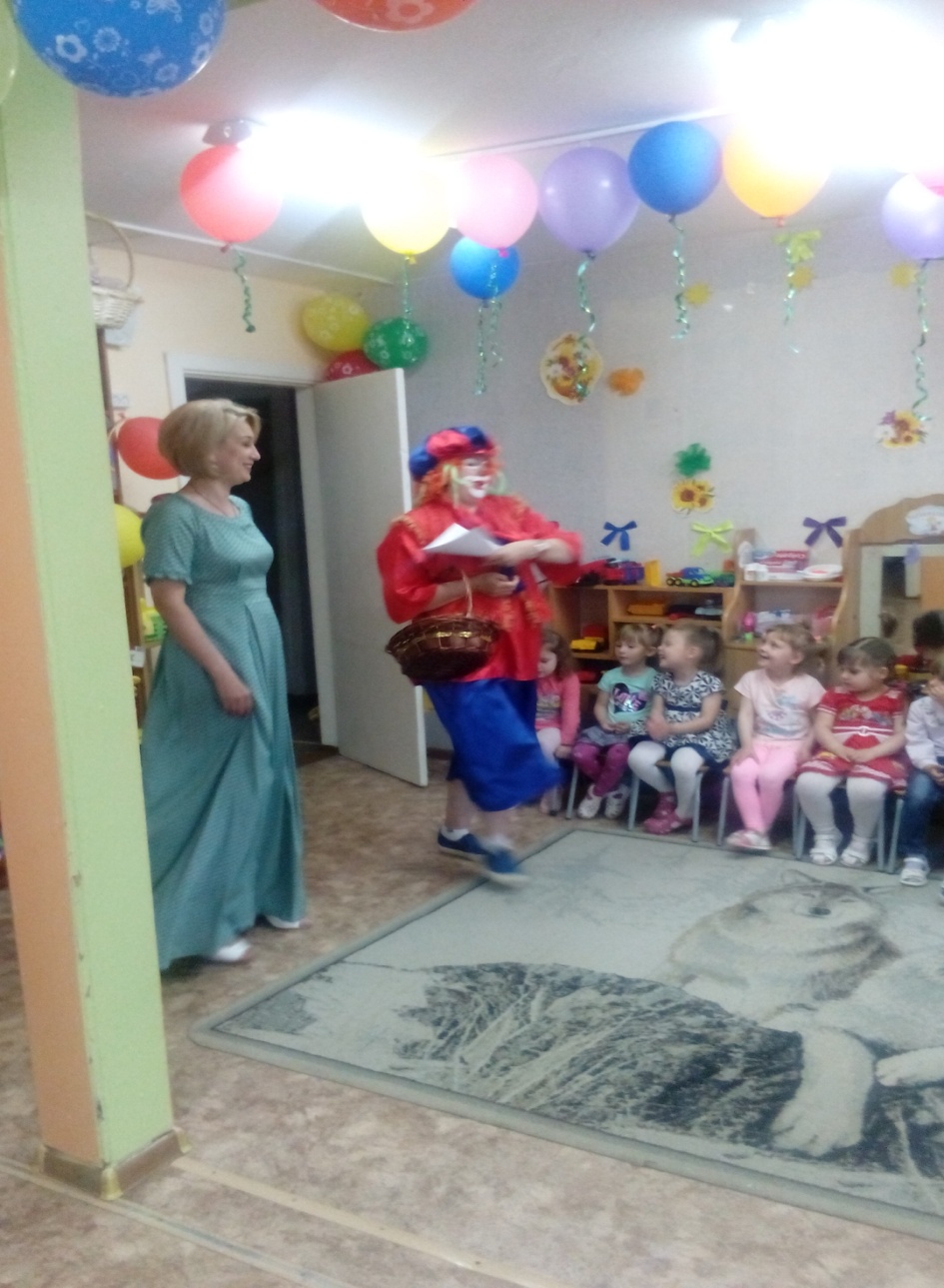 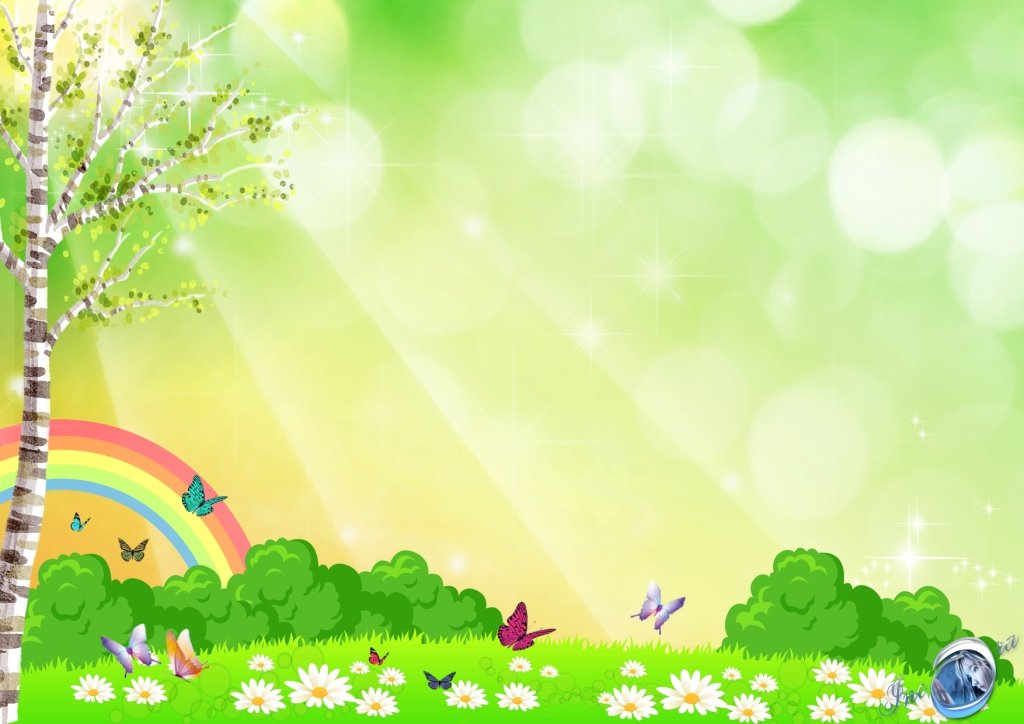 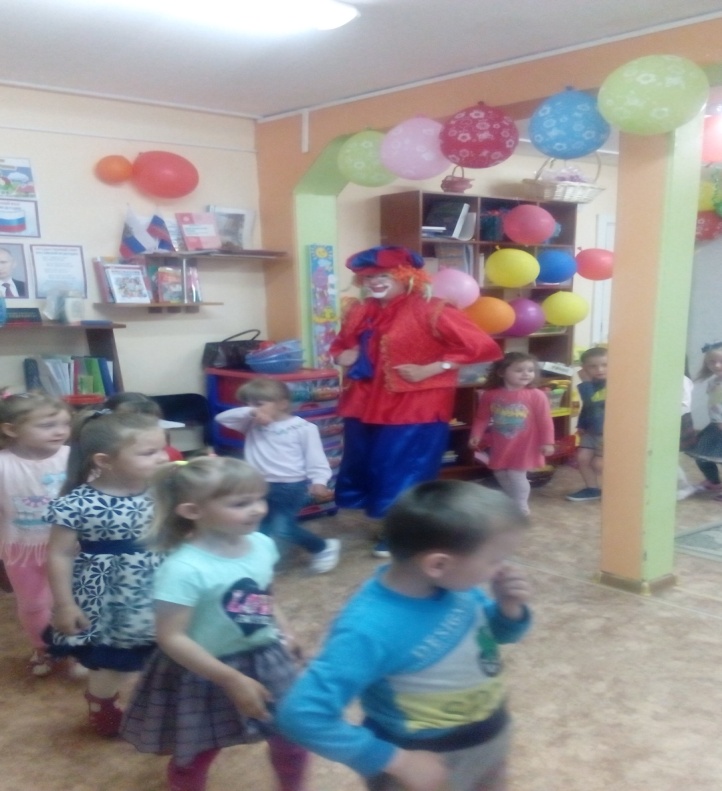 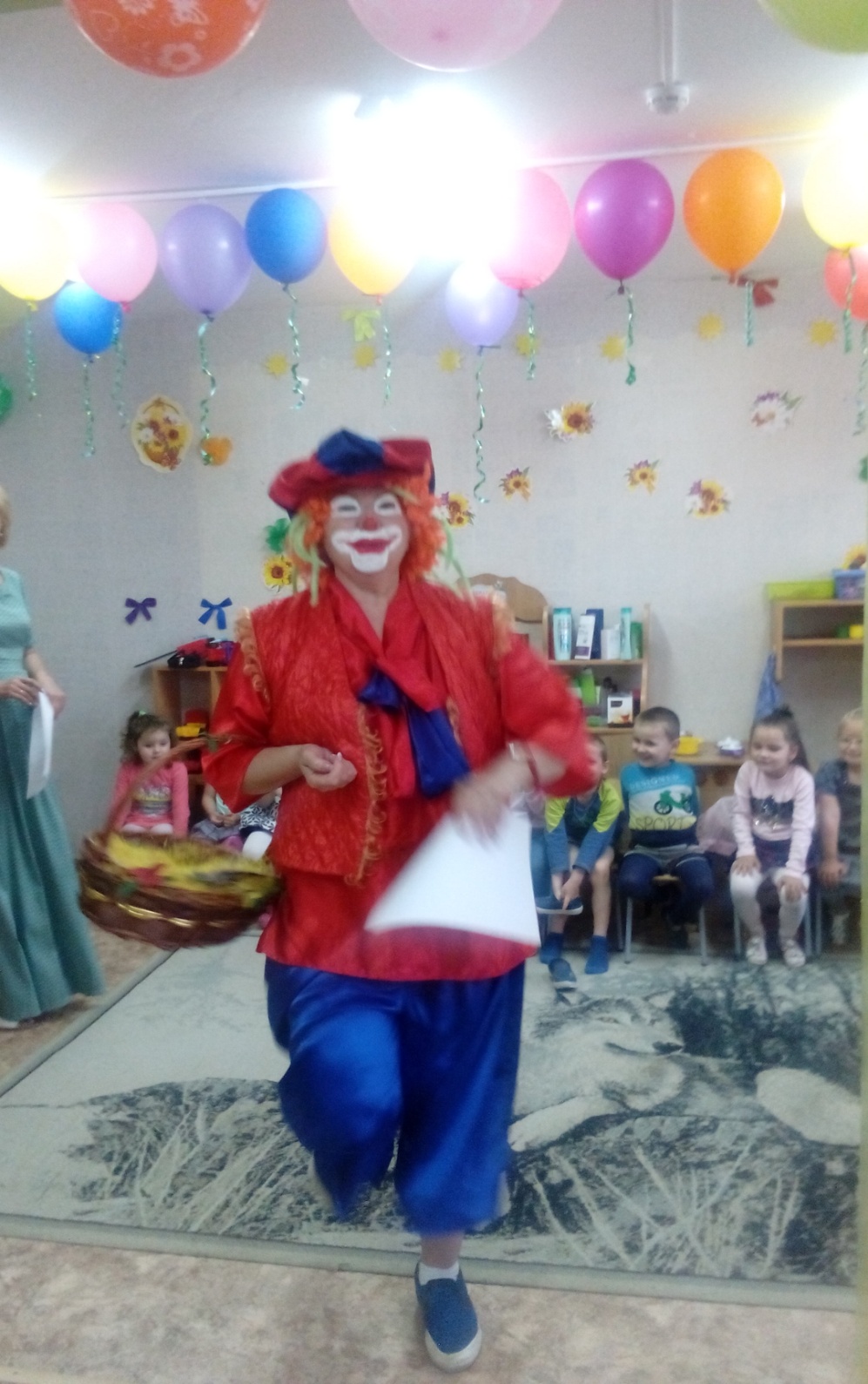 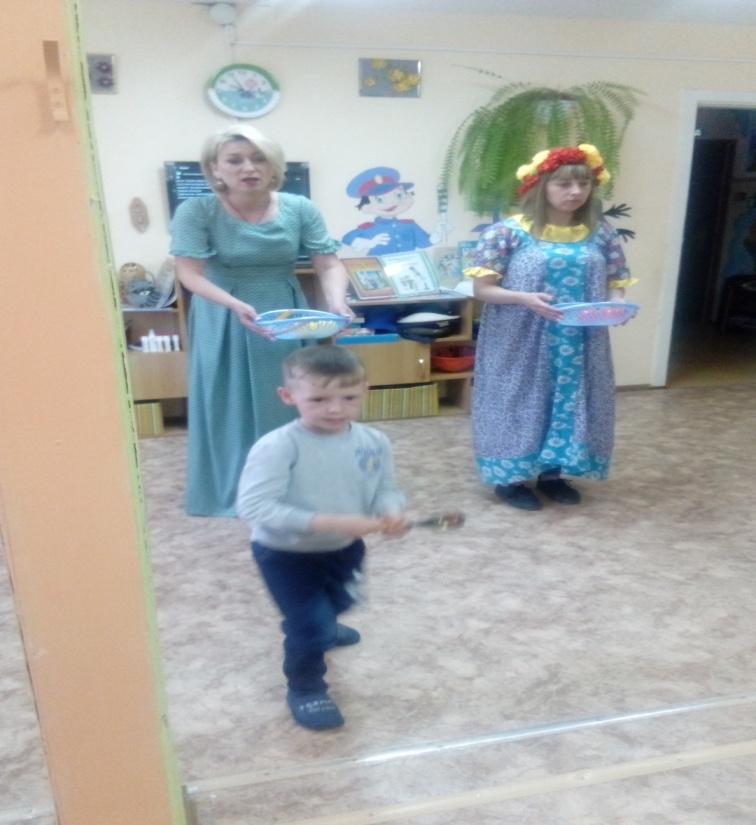 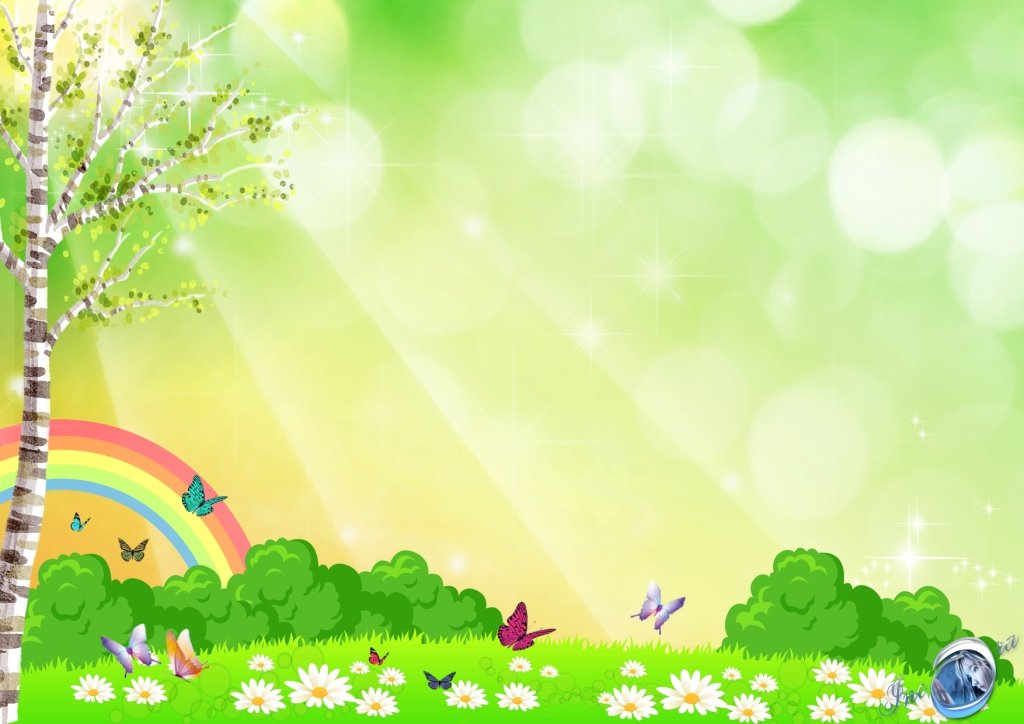 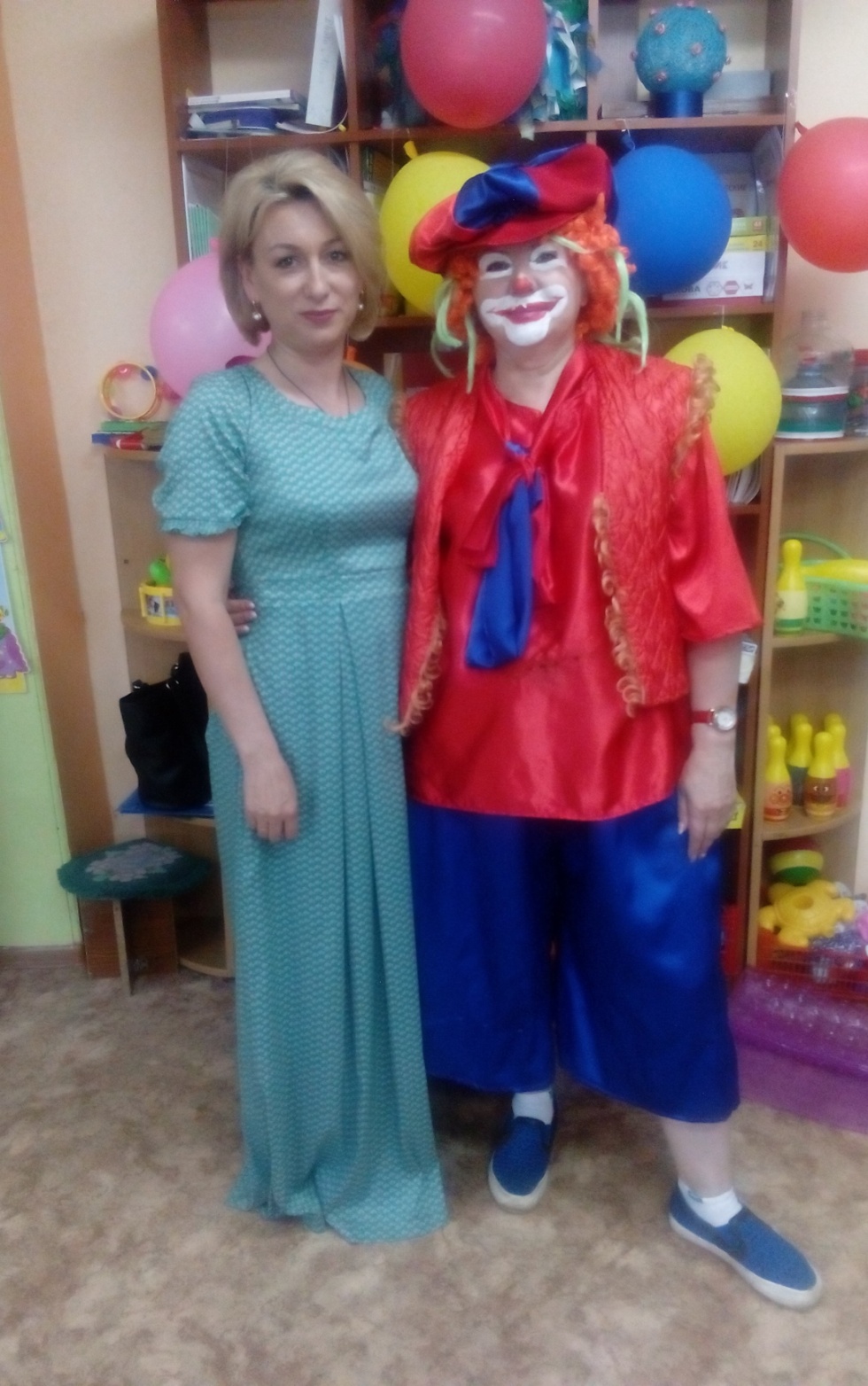 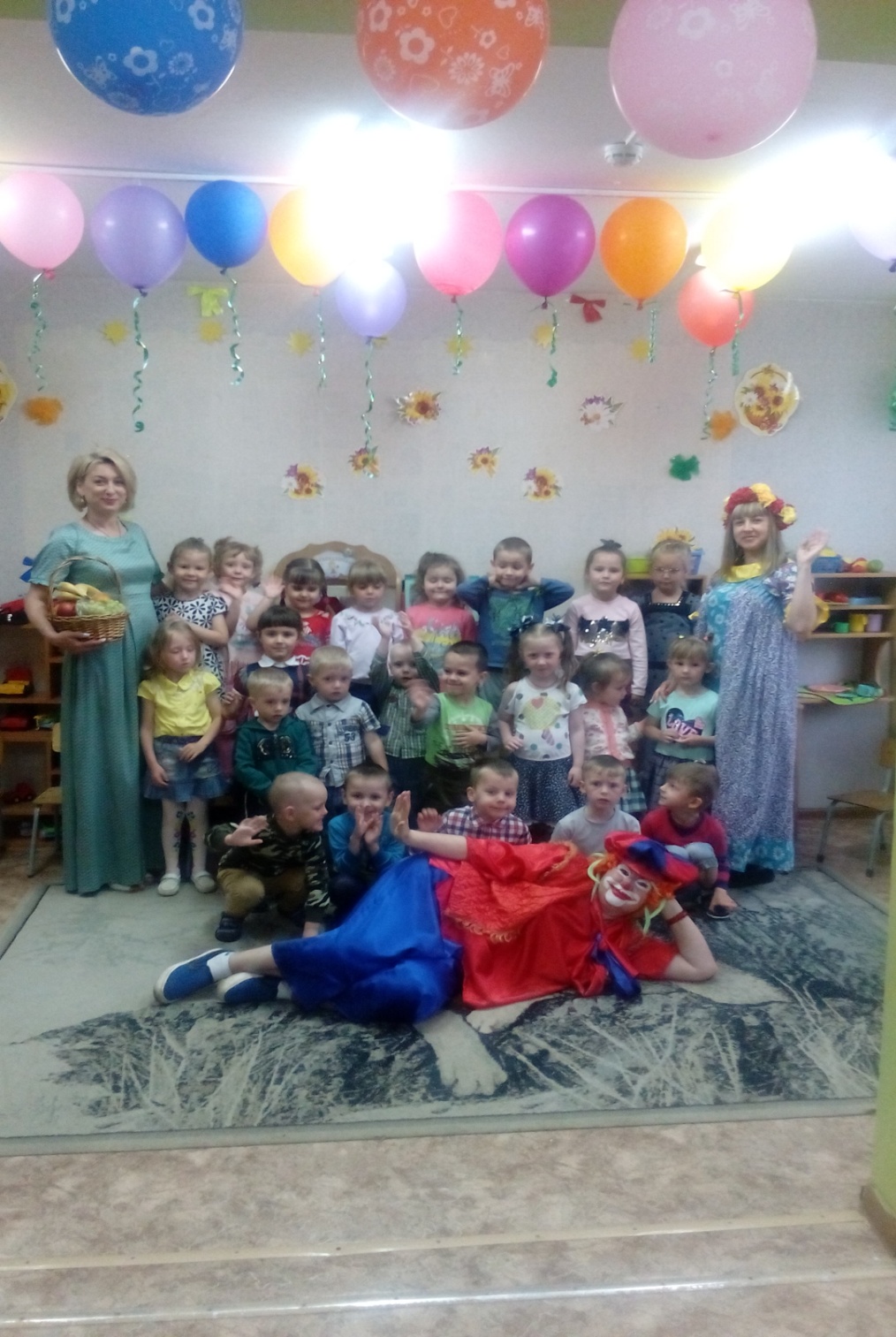 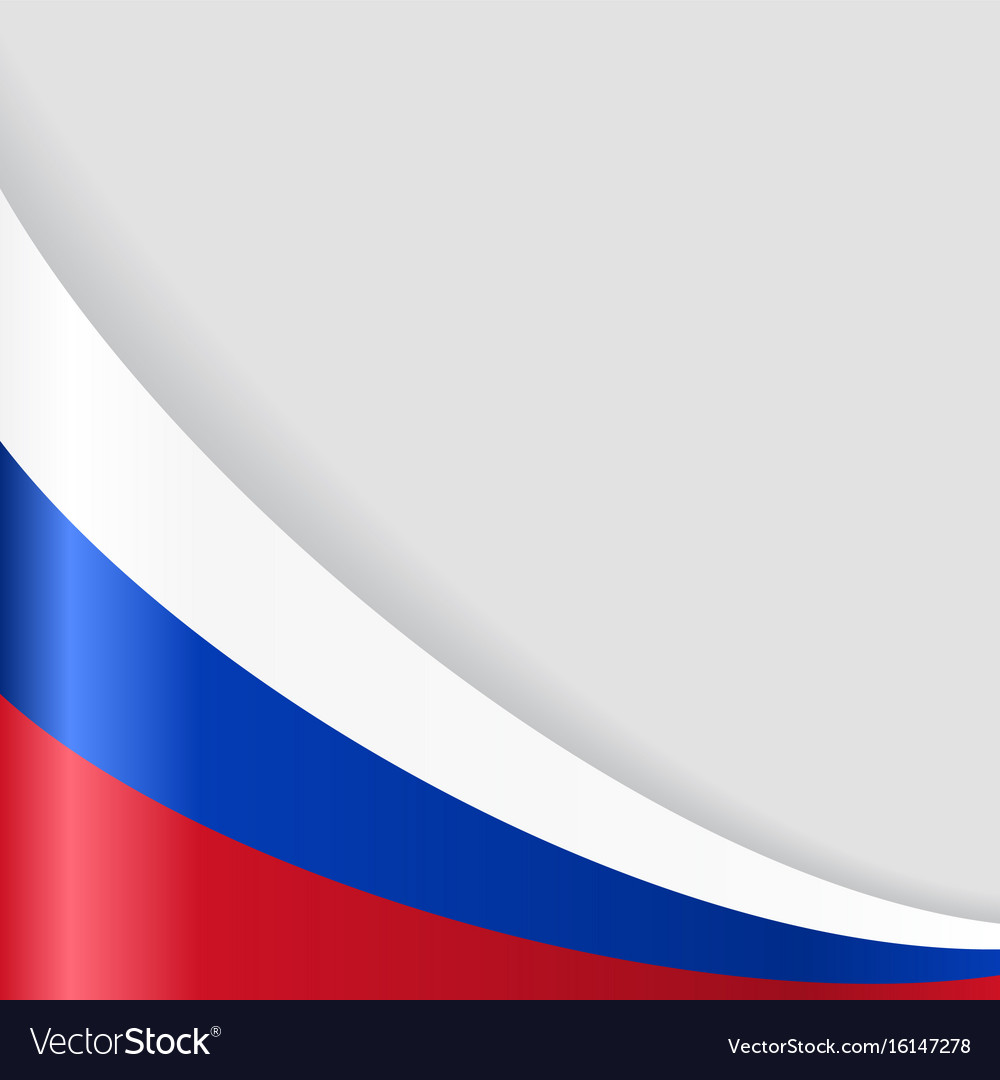 ДЕНЬ РОССИЙСКОГО ФЛАГА
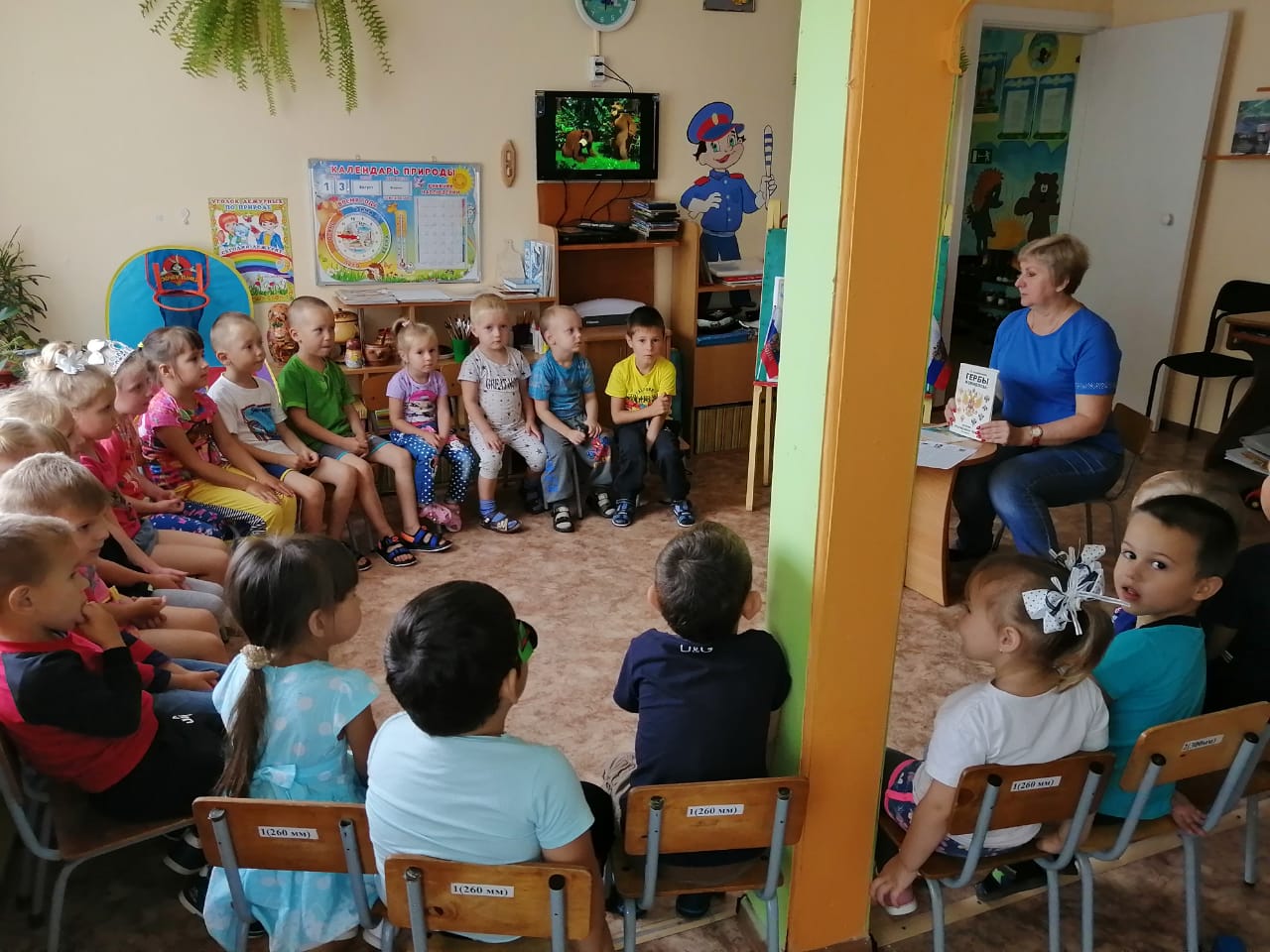 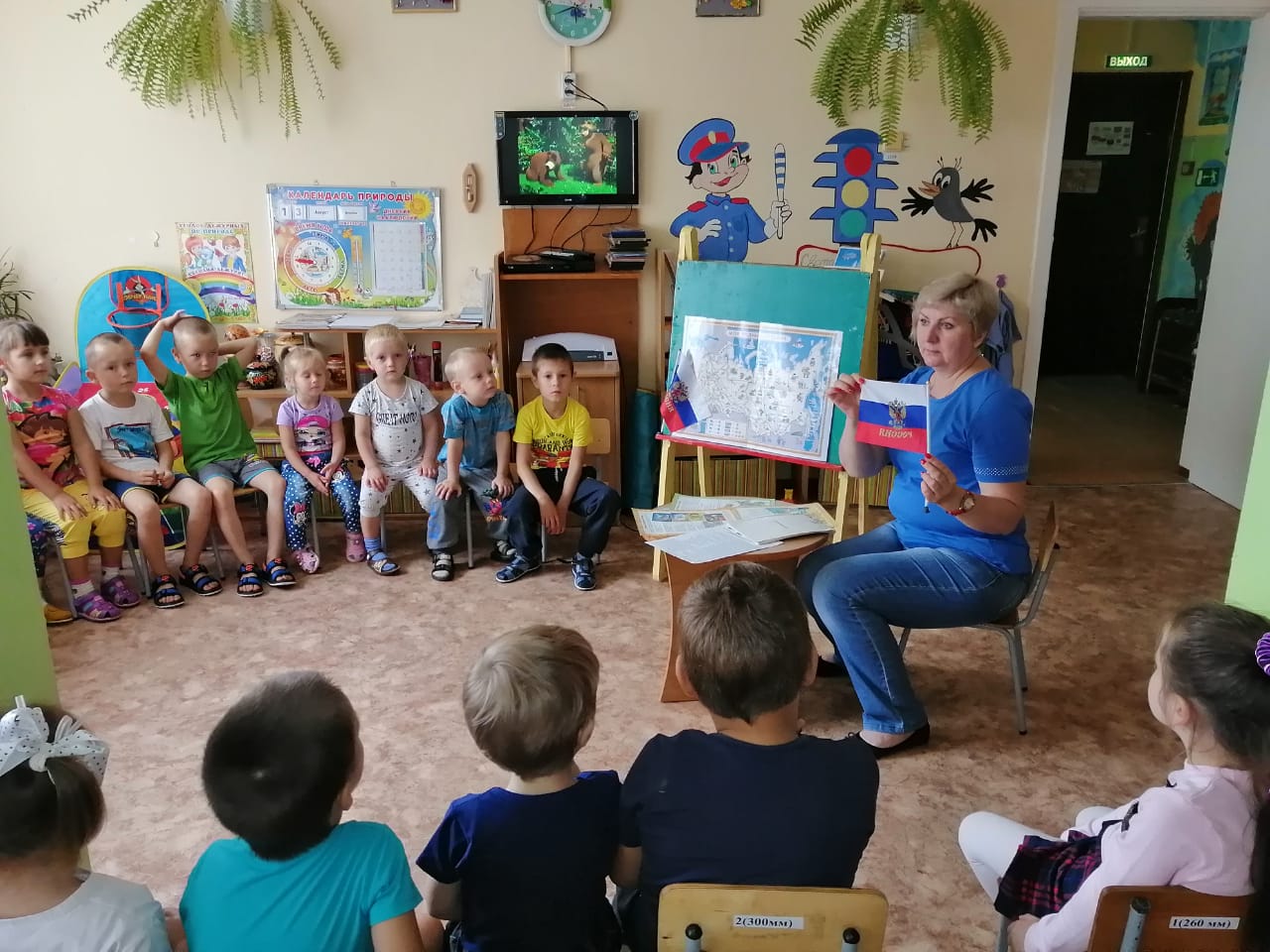 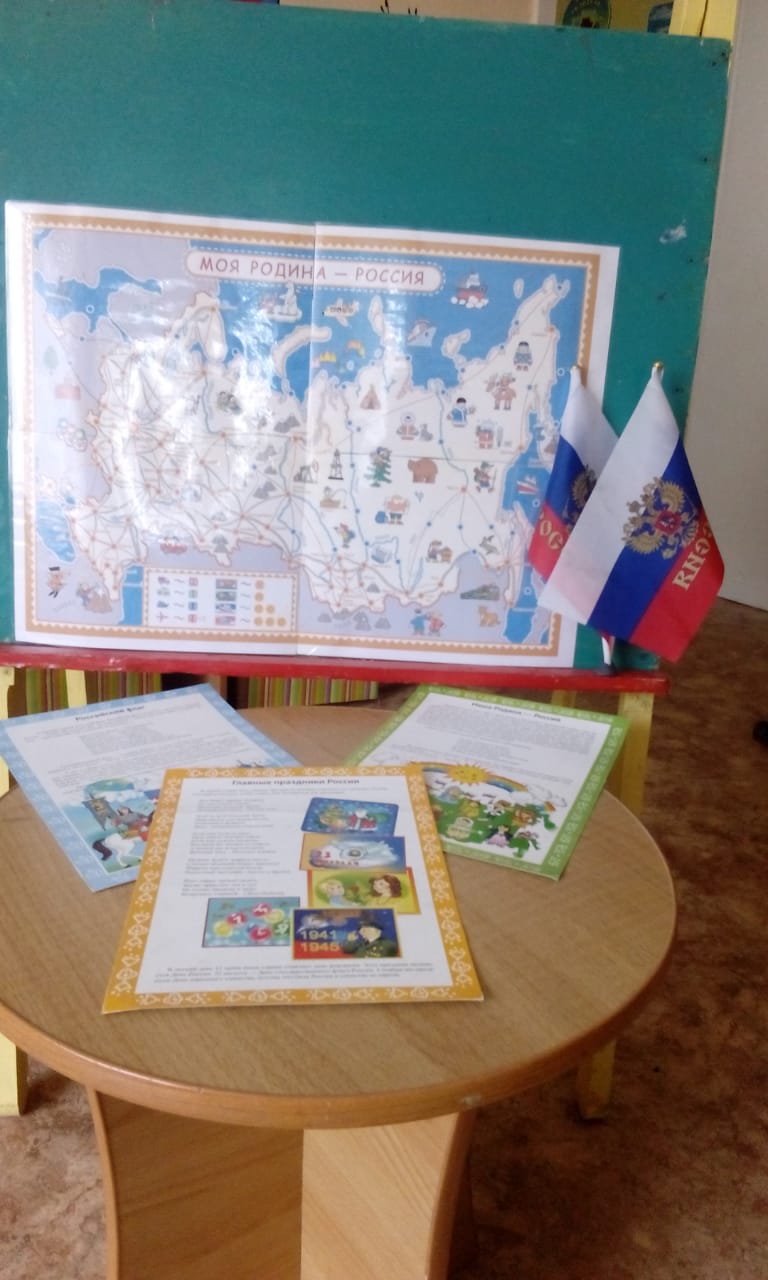